FAFSA TRAINING & RESOURCESOCTOBER 2021
Presenters: Faith Phillips & MorraLee Keller
ABOUT OASFAA AND THIS PRESENTATION
OASFAA is a non-profit organization comprised of financial aid professionals. The OASFAA Outreach Committee is an all-volunteer committee that serves as a primary resource of pertinent and current financial aid information. The committee disseminates this information through a variety of activities including training programs for various stakeholders external to OASFAA such as admissions staff, high school counselors, access advisors, TRIO, etc.
OASFAA has provided the information today as a free service to counselors.
You have permission to copy and distribute these materials to your students and families. Charges may not be assessed for the material or for the information presented. Permission must be granted for other use of this information or these materials. Contact the OASFAA Outreach Chairperson(s) listed on the OASFAA website or e-mail the OASFAA Outreach Committee at: outreach@oasfaa.org.
Ohio FAFSA 22 Initiative
Supported by the Ohio Department of Higher Education (ODHE)
New statewide effort to increase FAFSA completion for the Class of 2022
Grants to community organizations, school districts, agencies, etc. to implement strategies through the 2021-2022 academic year ($1.7M to 25 groups)
Professional development such as today’s webinar made available by ODHE
Web resources available at www.oasfaa.org  Counselor page
Enhancements to FAFSA student-level tracking system
[Speaker Notes: Note: Cell phone carriers are beginning to recycle old cell phone numbers and assign them to new phones; Students or Parents with recycled cell phone numbers may need to reach out to an FSA Specialist if their recycled number is already associated with an FSA ID. They will not be able to proceed in obtaining an FSA ID unless they take this step.]
Ohio FAFSA Numbers
As of September 24, Ohio ranked 14th in the country for FAFSA completion for the Class of 2021.
That is 4.7% behind the Class of 2020.
Only 62.3% of the Ohio Class of 2021 has completed a FAFSA.
Much assistance is needed if we are going to get the number of FAFSAs completed near 2020 levels.
Nationally we are 4.2% behind the Class of 2020 and only 58.8% of students have completed the FAFSA
[Speaker Notes: Note: Cell phone carriers are beginning to recycle old cell phone numbers and assign them to new phones; Students or Parents with recycled cell phone numbers may need to reach out to an FSA Specialist if their recycled number is already associated with an FSA ID. They will not be able to proceed in obtaining an FSA ID unless they take this step.]
TRACKING FAFSA COMPLETION
To look at aggregate number and comparison options:
www.formyourfuture.org/fafsa-tracker 
Compare this year versus last year at the state, city, district or building level:
To access student-level data for Ohio: https://www.ohio-k12.help/fafsa/ 
Need data sharing agreement signed by superintendent.
2022-2023 FAFSA data will become available in October.
Many enhancements done this year to the Ohio site.
[Speaker Notes: Make sure the audience understands that the FAFSA tracker is aggregate numbers and for comparing the current year to the previous year.  I am trying to get more info from ODHE on the process for getting student level data this year.]
FEDERAL STUDENT AID ID (FSAID)
https://fsaid.ed.gov
An FSA ID is a username and password that gives the student and parent(s) access to Federal Student Aid’s online systems and can serve as the legal signature. 
The student and one parent whose information is on the FAFSA will need their own individual FSA IDs. Independent students do not need a parent signature on the form.
The FSA ID(s) should be requested before beginning the FAFSA. 
FSA ID requires an email address or mobile phone number. An email address and mobile number can only be associated with one FSA ID. Parents and students cannot use the same email or mobile phone number. 
Note: Students or Parents with recycled cell phone numbers may need to reach out to an FSA Specialist.
Students should not use a high school email address because it will be deleted after graduation.
[Speaker Notes: Note: Cell phone carriers are beginning to recycle old cell phone numbers and assign them to new phones; Students or Parents with recycled cell phone numbers may need to reach out to an FSA Specialist if their recycled number is already associated with an FSA ID. They will not be able to proceed in obtaining an FSA ID unless they take this step.]
FAFSA WEBSITE
As we know it: www.fafsa.gov
New redirect: https://studentaid.gov/h/apply-for-aid/fafsa
Available in English and Spanish
Paper PDF version available for those who need it
Mobile App available-myStudentAid
Opens October 1st each year
Request income information from the 2020 federal tax form
[Speaker Notes: Note: Cell phone carriers are beginning to recycle old cell phone numbers and assign them to new phones; Students or Parents with recycled cell phone numbers may need to reach out to an FSA Specialist if their recycled number is already associated with an FSA ID. They will not be able to proceed in obtaining an FSA ID unless they take this step.]
FAFSA® Form Welcome Page
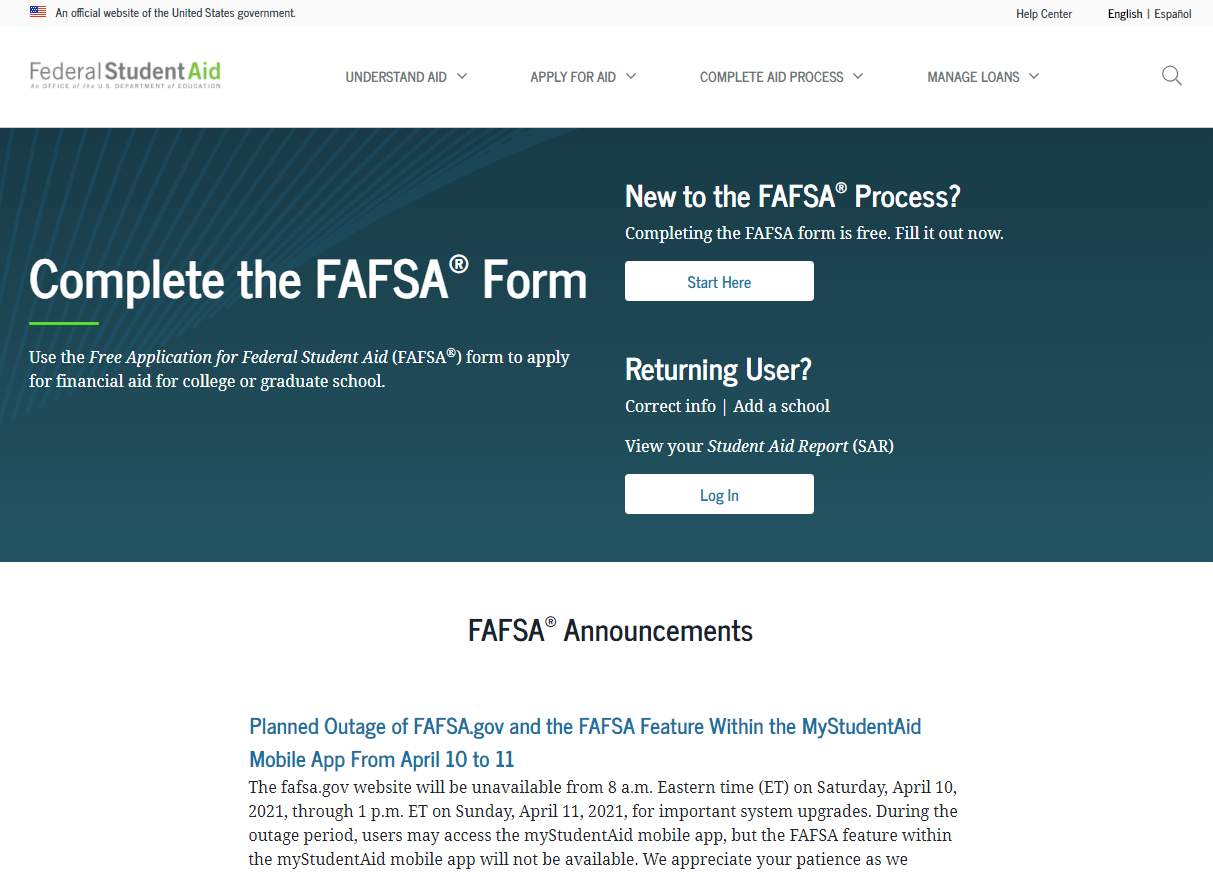 8
[Speaker Notes: FAFSA Form Welcome page view

The applicant may have a direct link to the FAFSA form or may arrive from the FAFSA form home page. The “FAFSA Form Welcome” page directs new users to the “Start Here” button and returning users to the “Log In” button. For the purpose of this presentation, the applicant is beginning a new application.]
Role Selection
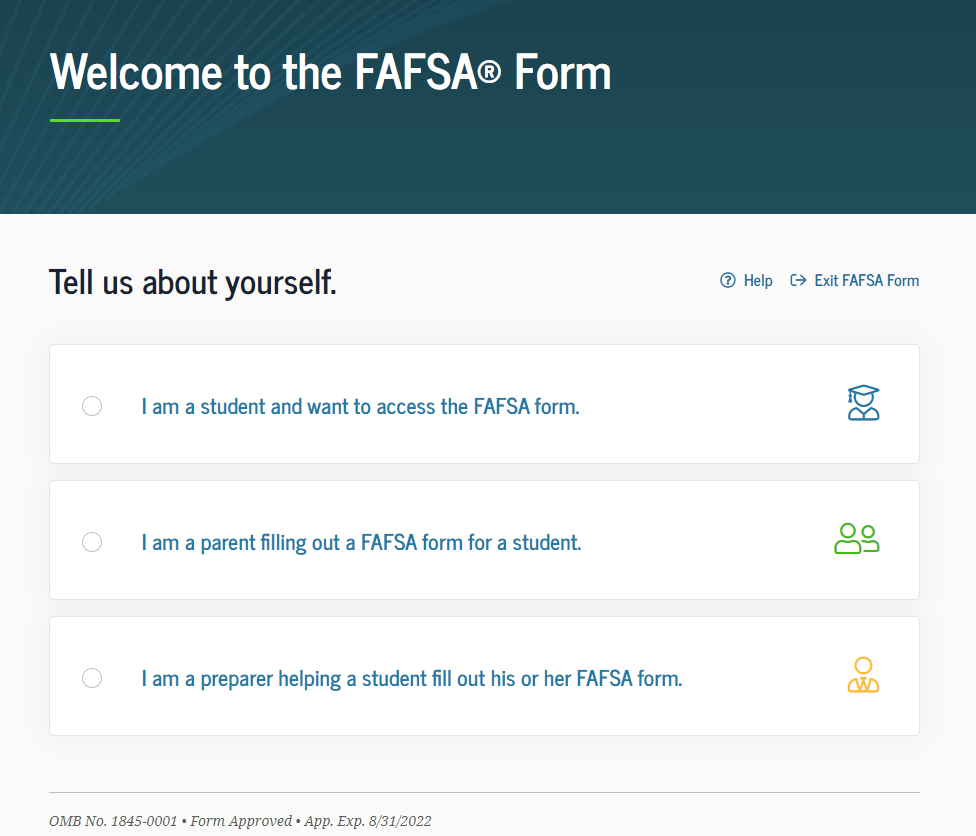 9
[Speaker Notes: Role Selection (1 of 3) view

The user will select the applicable role to fill out the FAFSA form: student, parent of a student, or preparer helping a student.

For this presentation, the user selects a student role. In the dependent student section, the parent will also log in to sign and submit the FAFSA form.]
Role Selection Dependent
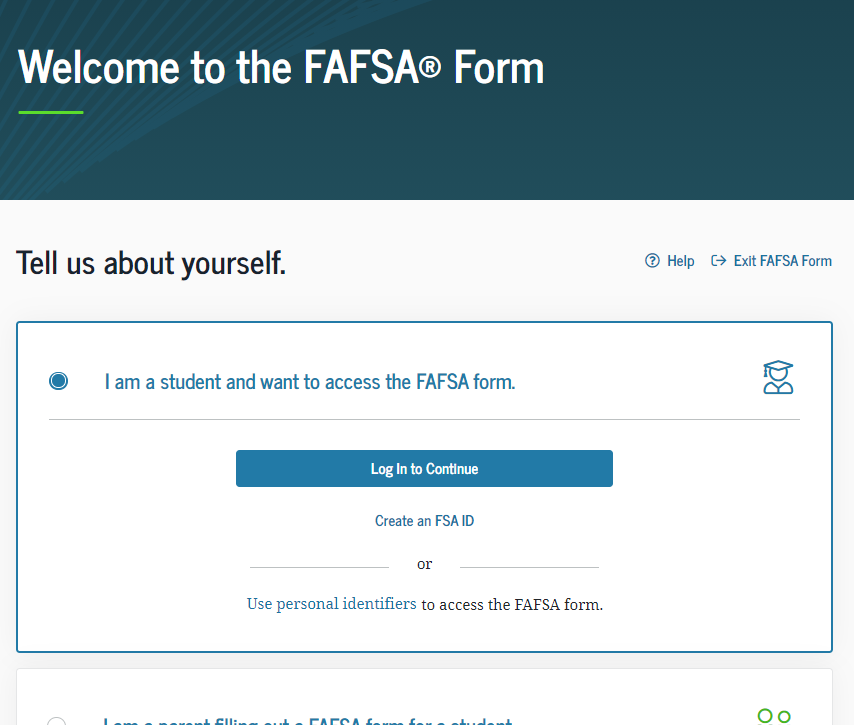 10
[Speaker Notes: Role Selection (2 of 3) view

The form will ask the user to log in or create an FSA ID or start the form with personal identifiers (next slide).]
Role Selection
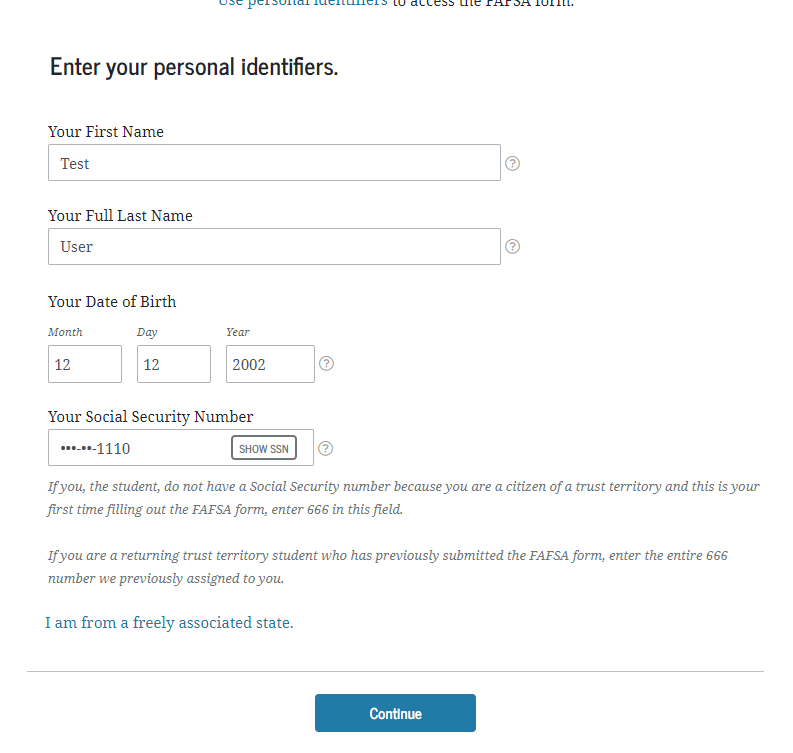 11
[Speaker Notes: Role Selection (3 of 3) view

The user may also choose to begin the FAFSA form with personal identifiers: first name, last name, date of birth, and Social Security number.

Once the user has entered in his or her personal identifiers, he or she will select “Continue.”]
Log In Page
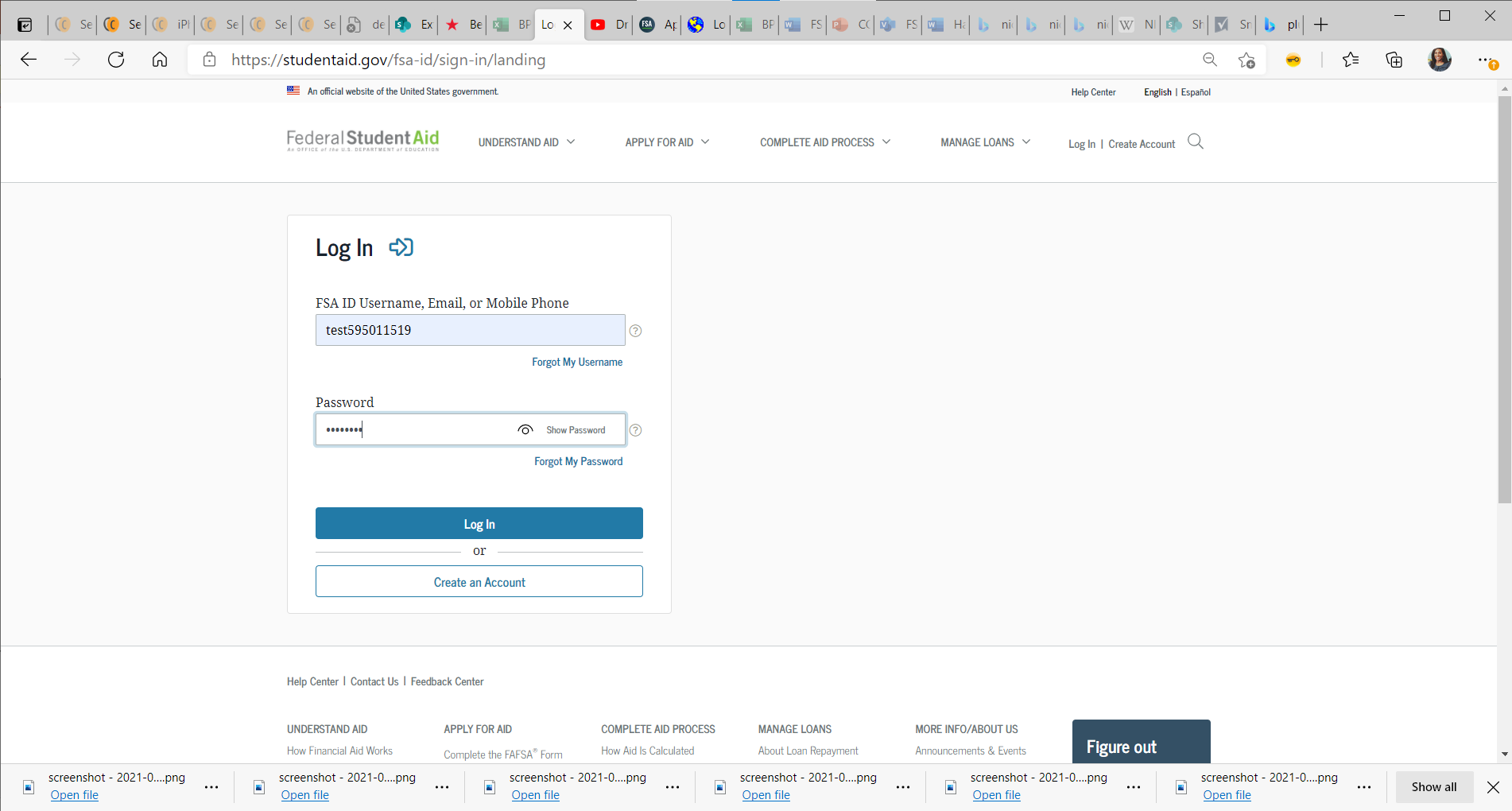 12
[Speaker Notes: Log In Page view

If the user has an FSA ID account, he or she will be prompted to log in with his or her credentials. If not, the user can select "Create an Account."]
Dependent Student with Parental Data
13
[Speaker Notes: Dependent Student with Parental Data]
Personal Information for Student
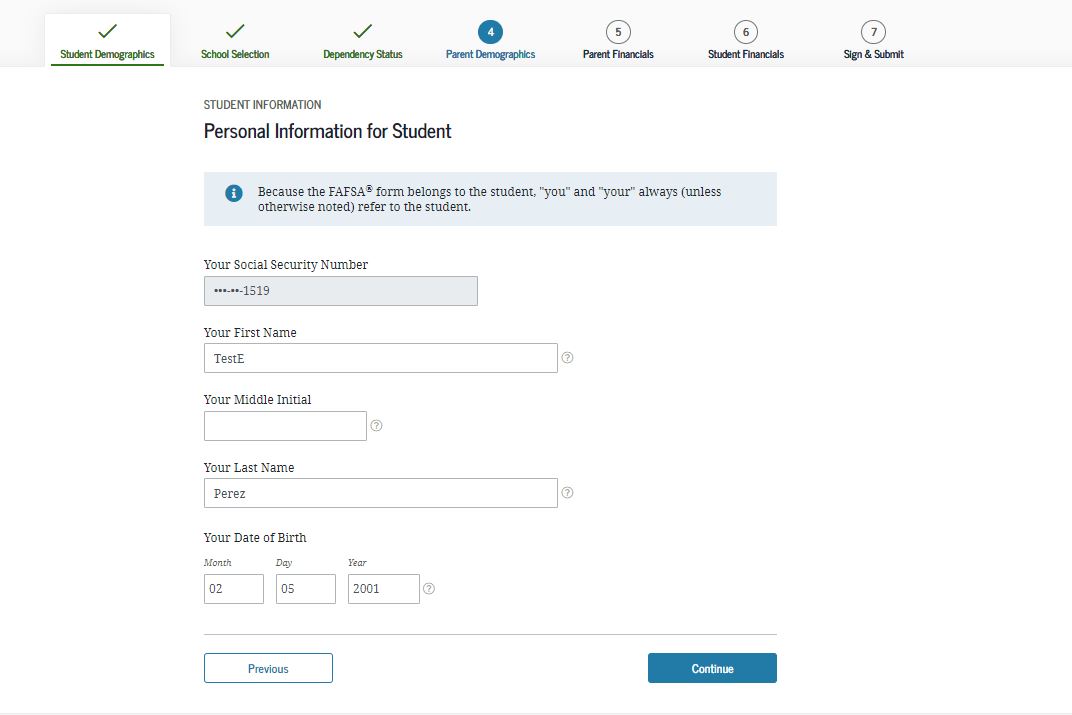 14
[Speaker Notes: Personal Information for Student view

This is one of multiple pages on fafsa.gov that explains that “you” and “your” are referencing the student. Other pages where this messaging appears includes the "Search for High School," "Student Marital Status," "Parent Marital Status," and "Student Tax Filing Status."  ​

Note: This is the first view for the Student Demographics section.]
Student Email and Phone
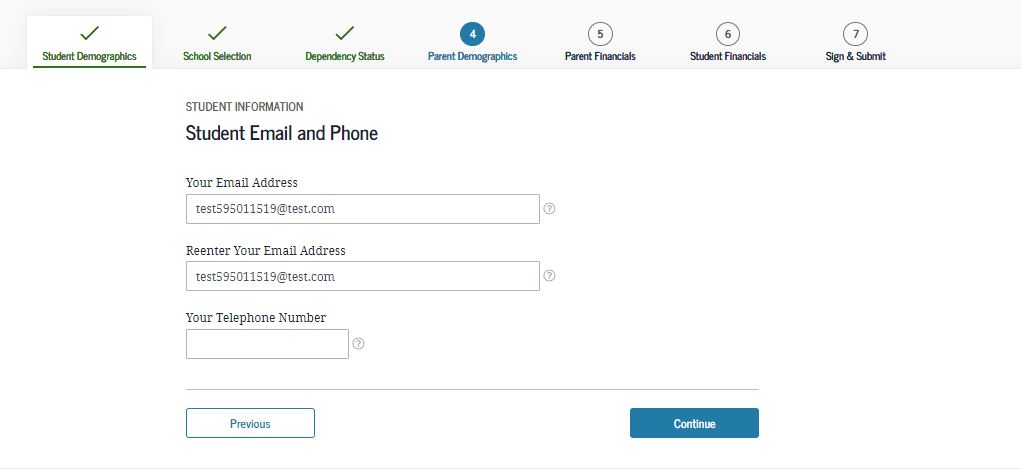 15
[Speaker Notes: Student Email and Phone view

It is beneficial for the student to include an email address on the FAFSA form in order to receive important communications about the student’s financial aid.]
Student Address
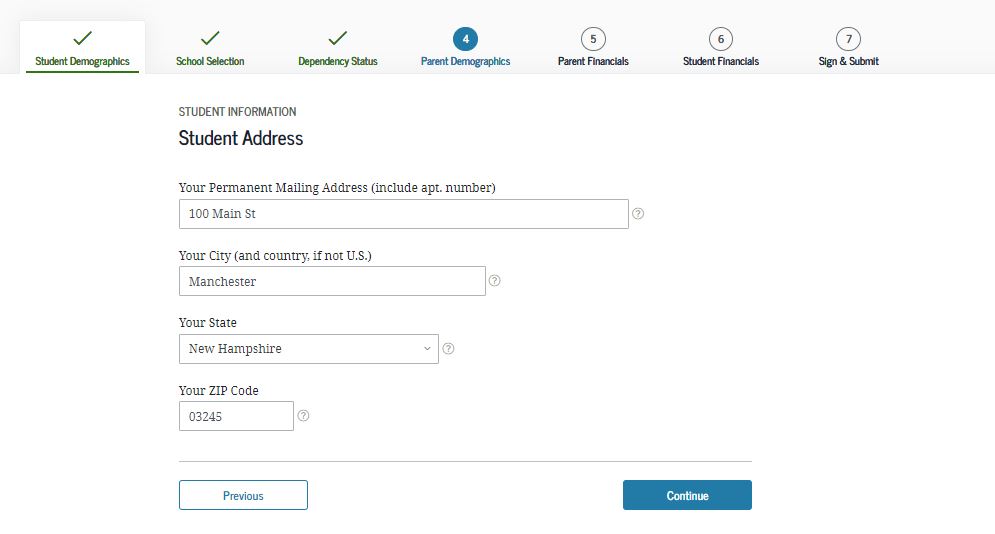 16
[Speaker Notes: Student Address view]
Student Residency and Eligibility
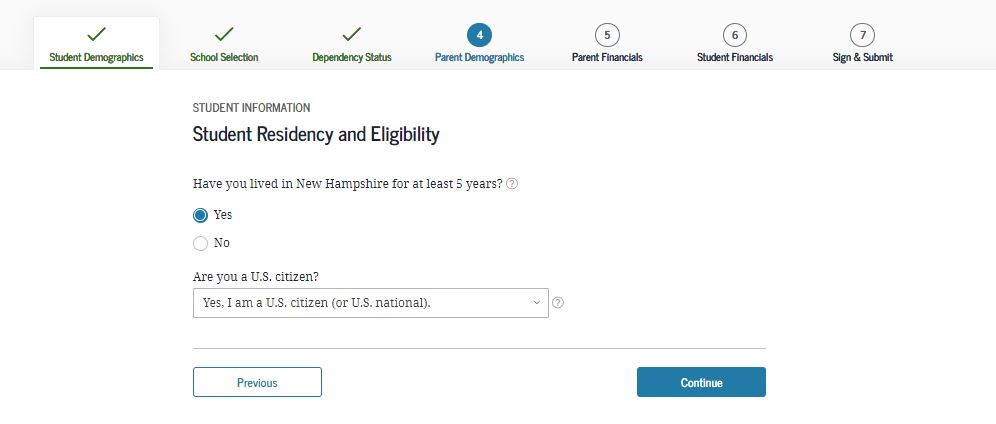 17
[Speaker Notes: Student Residency and Eligibility view]
State of Legal Residence
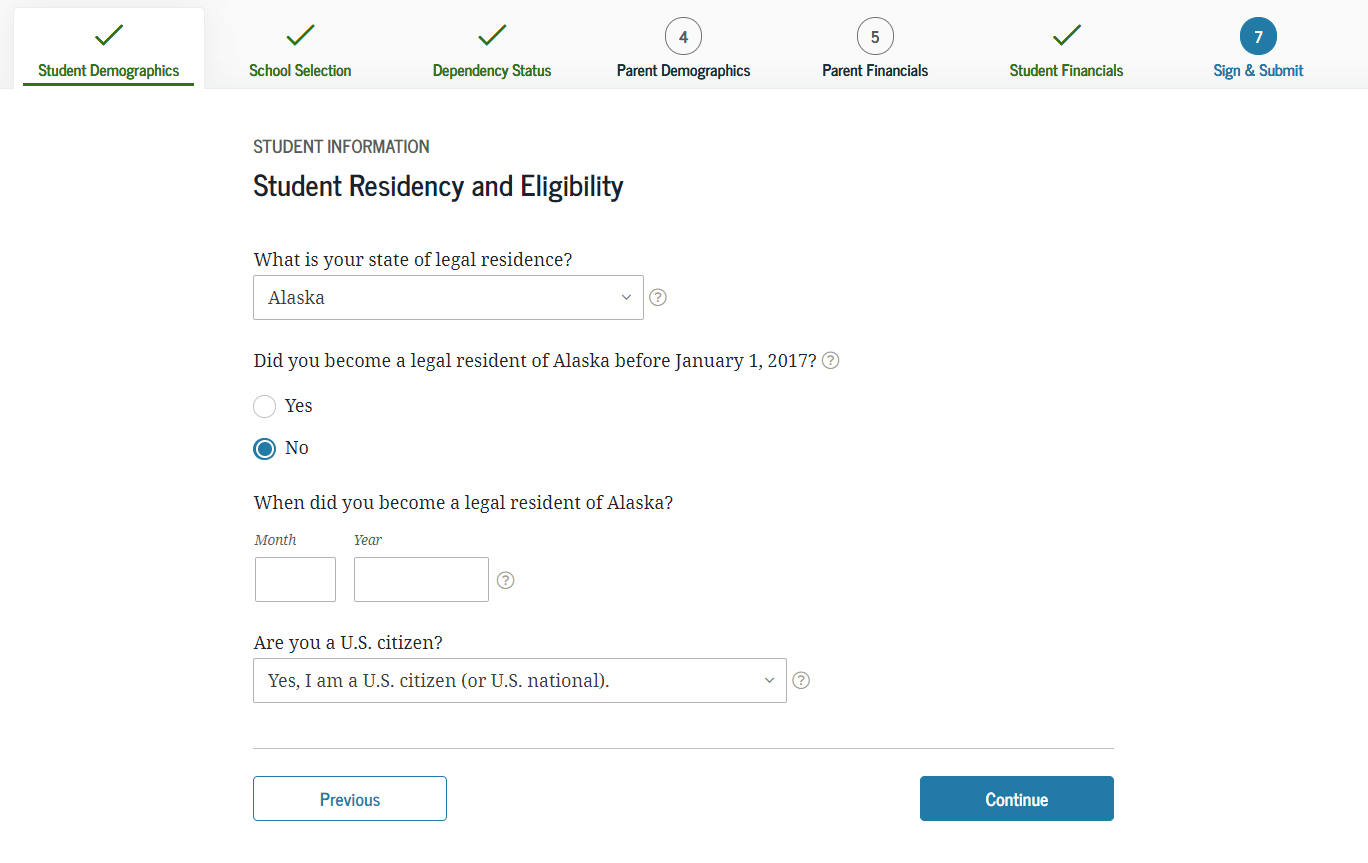 18
[Speaker Notes: State of Legal Residence view]
Student Education
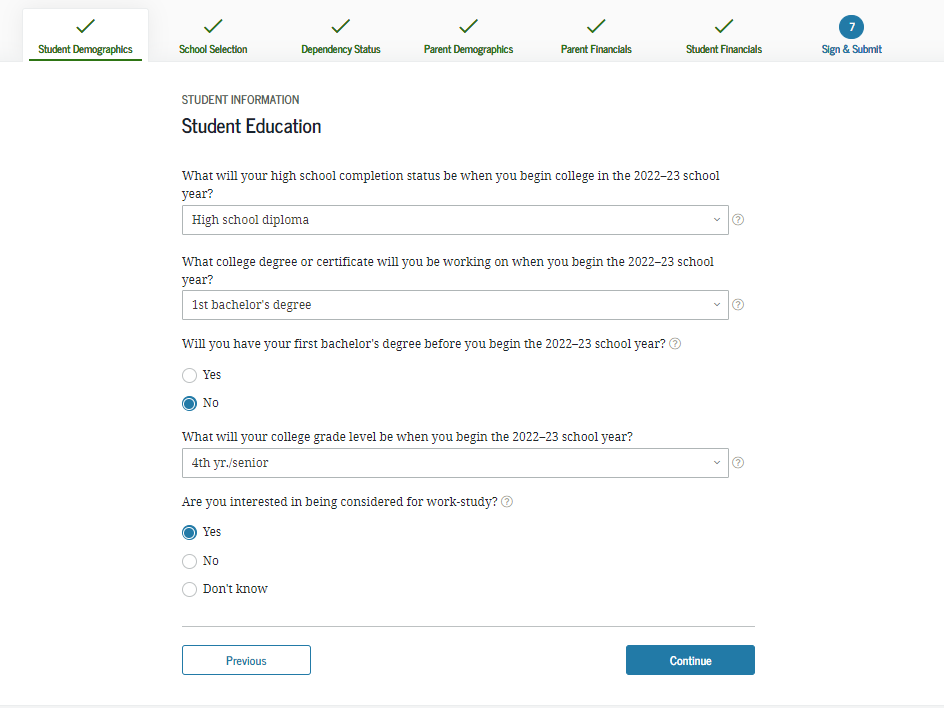 19
[Speaker Notes: Student Education view]
Student Selective Service
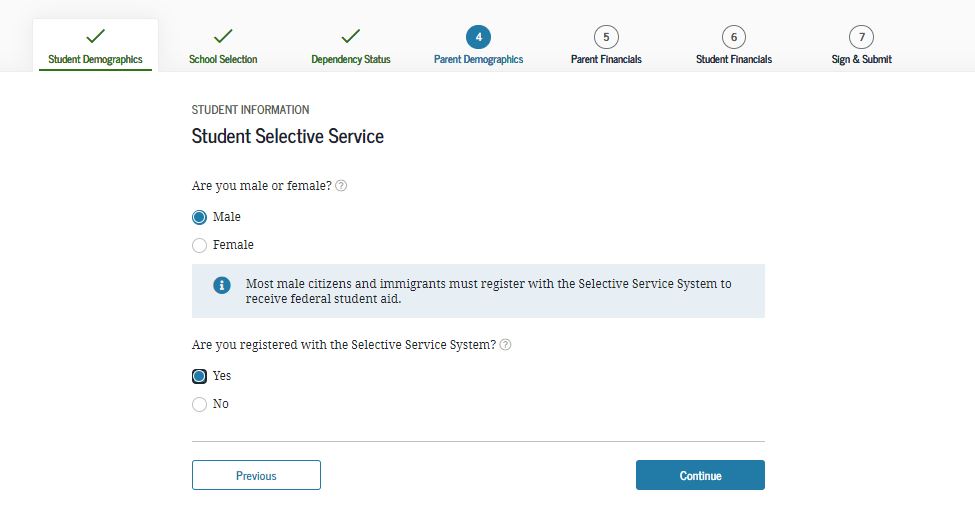 20
[Speaker Notes: Student Selective Service view

The response to this question is used to determine if the user needs to register with the Selective Service System. The answer to the Selective Service question will not impact the applicant’s eligibility to receive federal student aid.]
Student Driver’s License
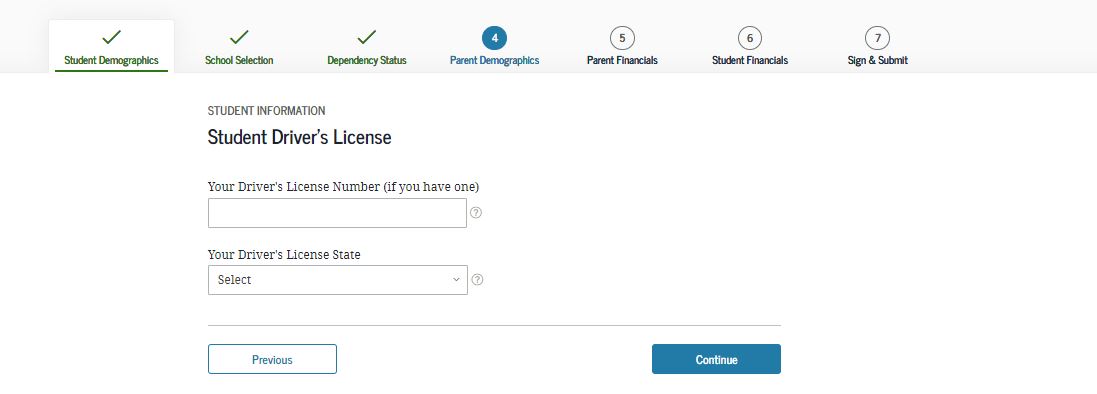 21
[Speaker Notes: Student Driver’s License view]
Student Foster Care and Parent Education Completion
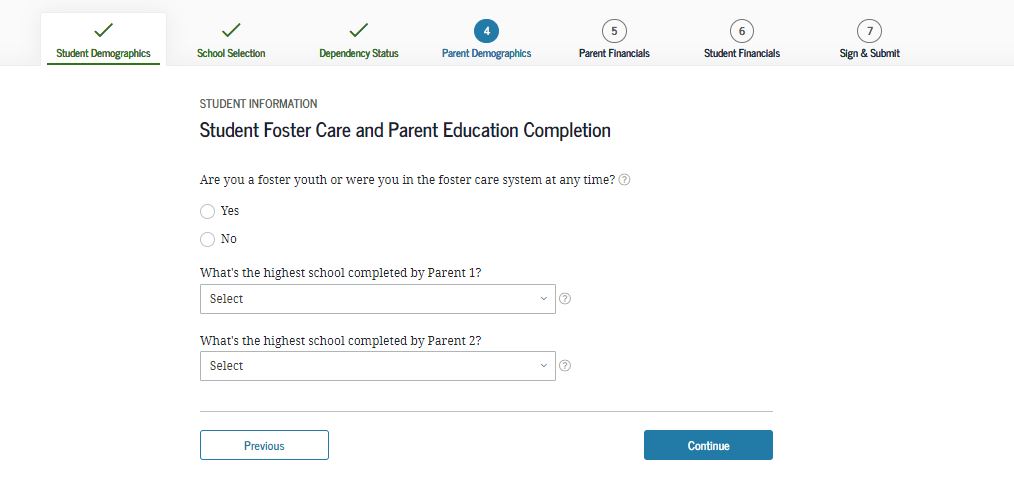 22
[Speaker Notes: Student Foster Care and Parent Education Completion view]
Student Eligibility Worksheet
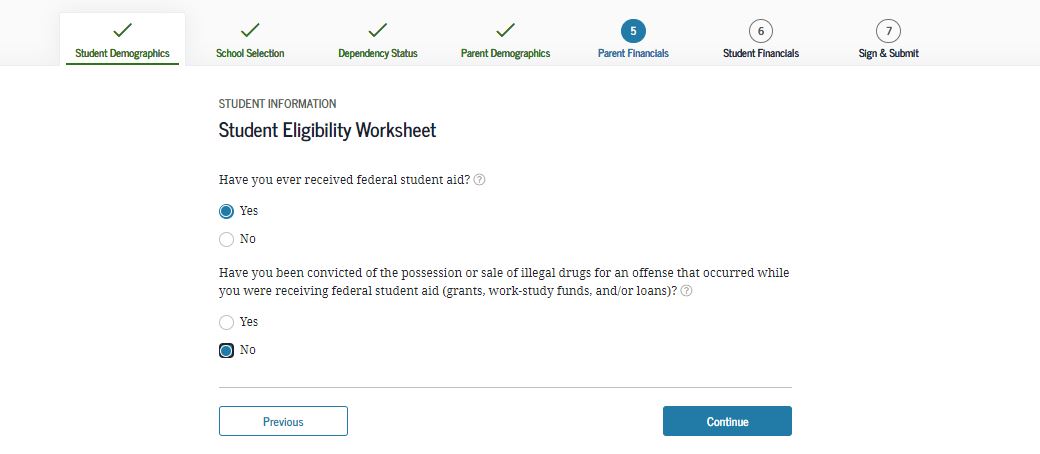 23
[Speaker Notes: Student Eligibility Worksheet view

The answers to the student eligibility worksheet will not impact the applicant’s eligibility to receive federal student aid.]
Add Your High School Manually
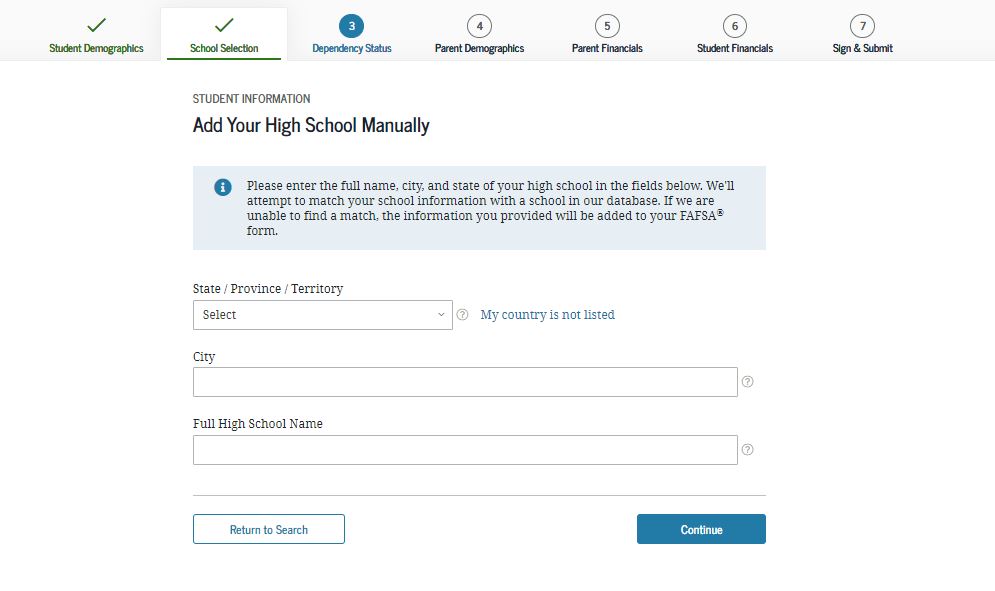 24
[Speaker Notes: Add Your High School Manually view

New: This functionality has been updated to allow the applicant to enter the full name, city, and state of the high school in the fields on this screen.]
High School Search Results
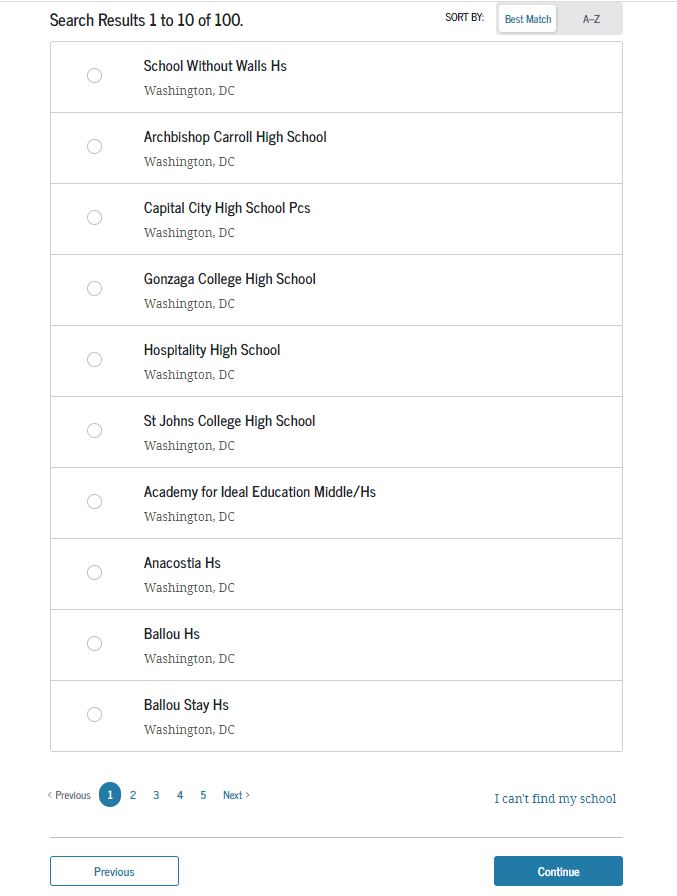 25
[Speaker Notes: High School Search Results view]
Confirm Your High School
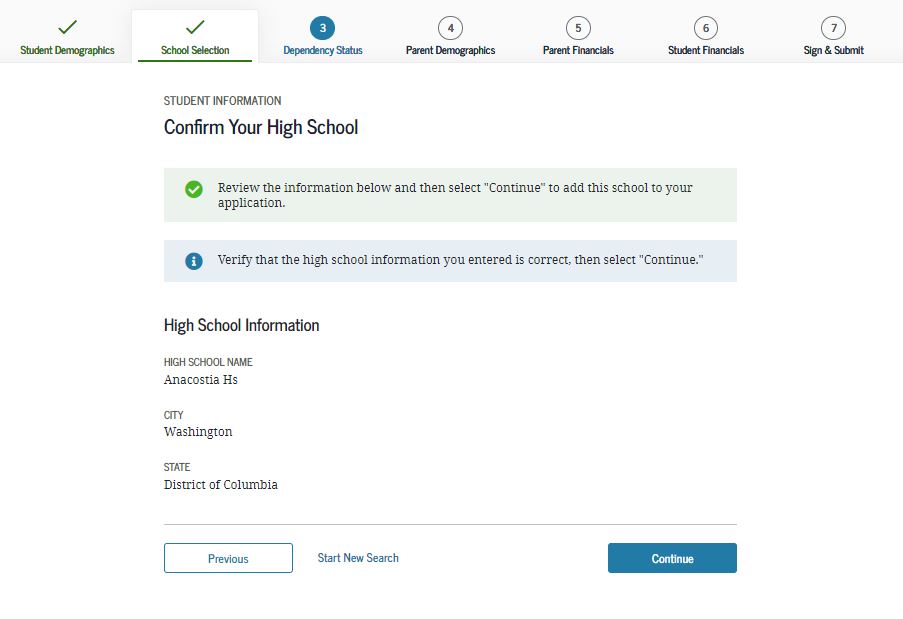 26
[Speaker Notes: Confirm Your High School view]
College Search
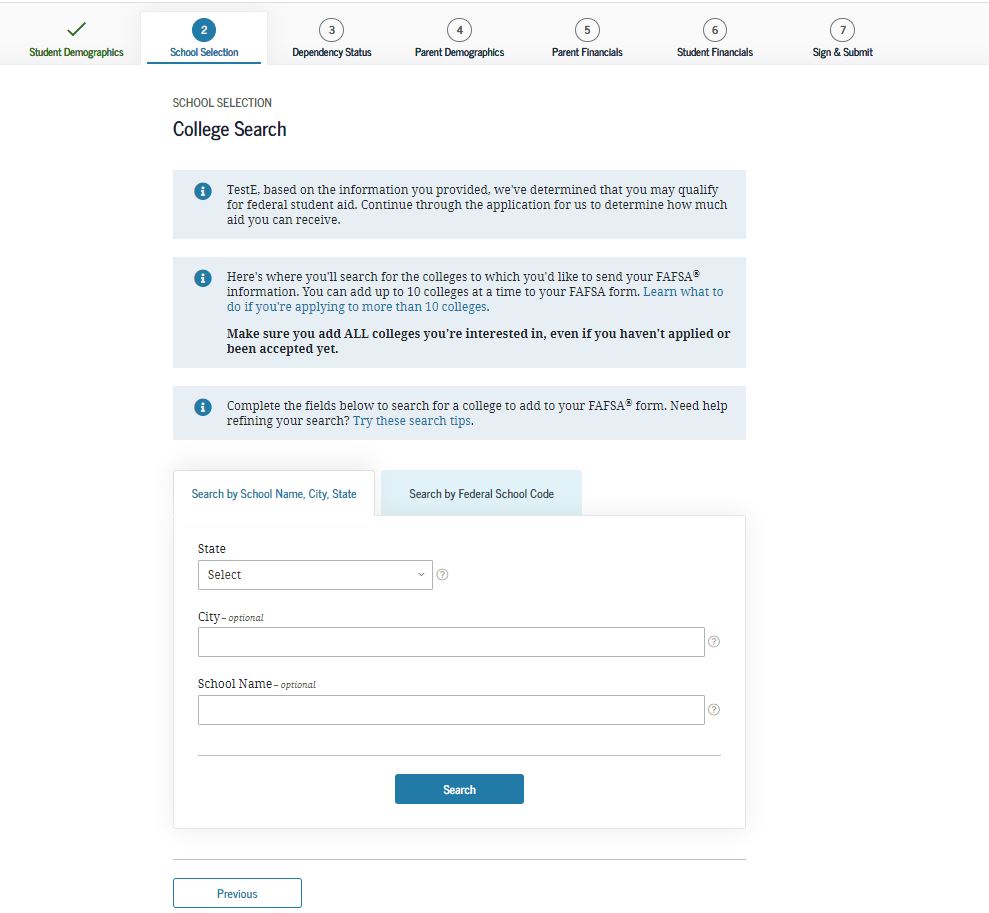 27
[Speaker Notes: College Search view]
Search by Federal School Code
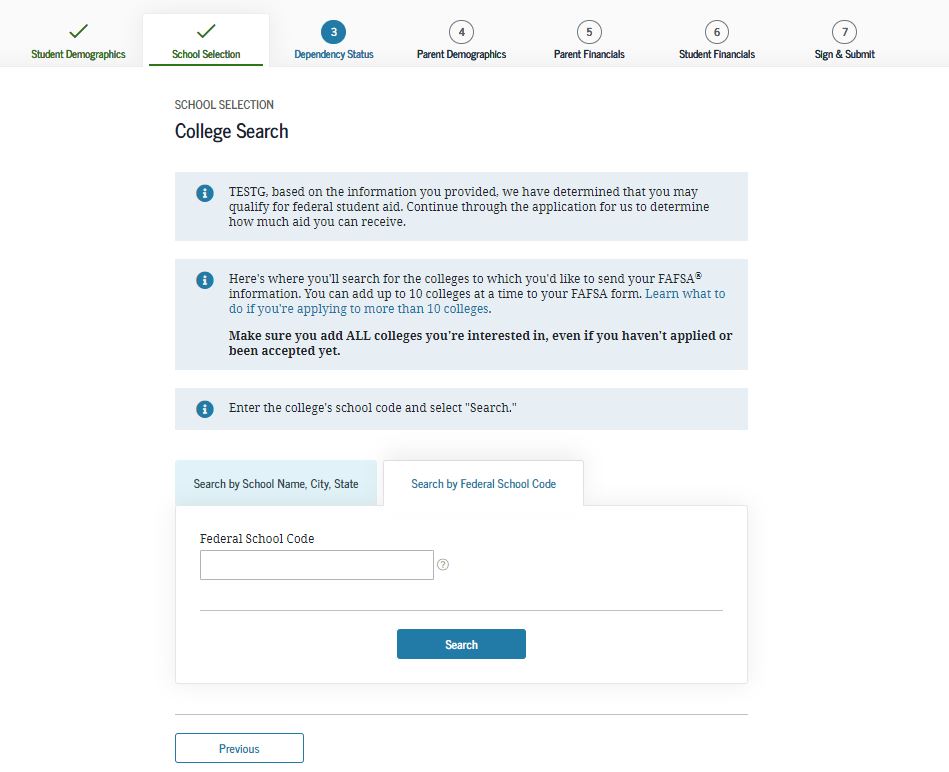 28
[Speaker Notes: Search by Federal School Code view]
College Search Results
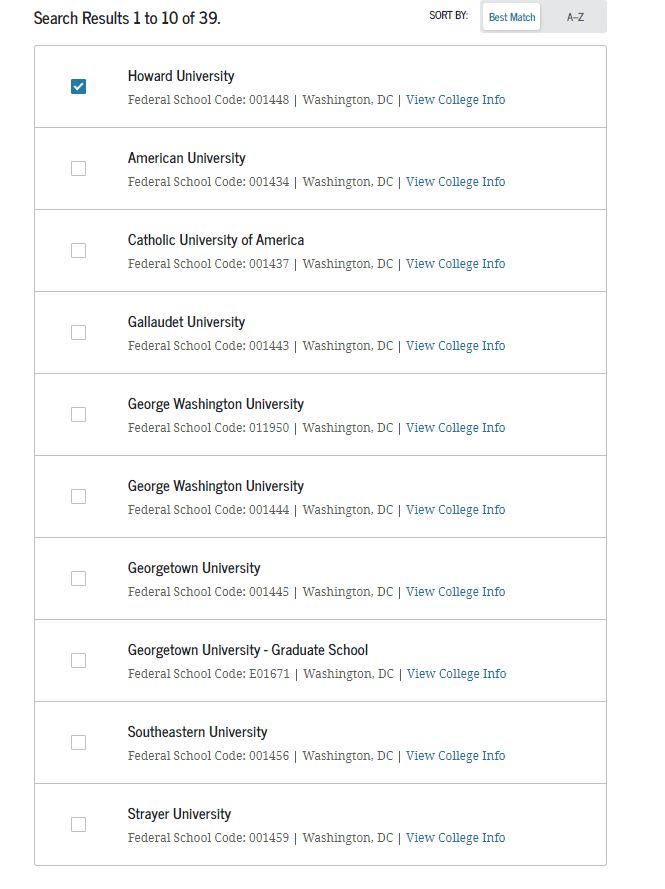 29
[Speaker Notes: College Search Results view]
Selected Colleges and Housing Info
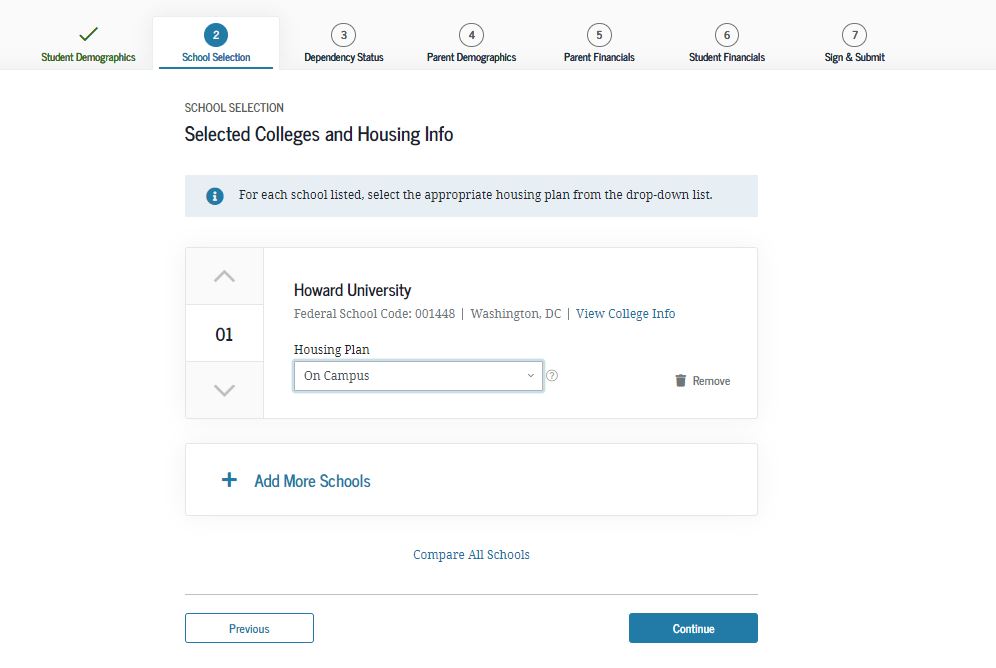 30
[Speaker Notes: Selected Colleges and Housing Info view

The applicant can reorder schools on this page which will not affect federal student aid but can affect state/school aid.]
Student Marital Status
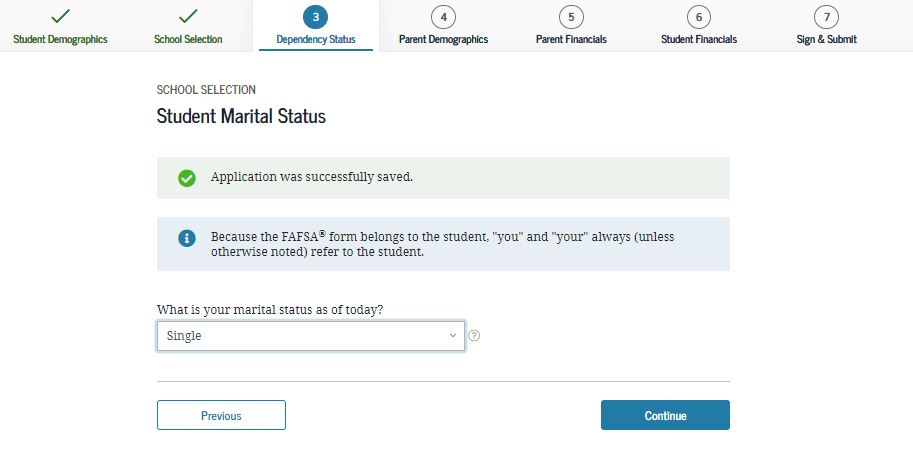 31
[Speaker Notes: Student Marital Status view

This is the first page of the Dependency Status section.]
Does the Student Have Dependents?
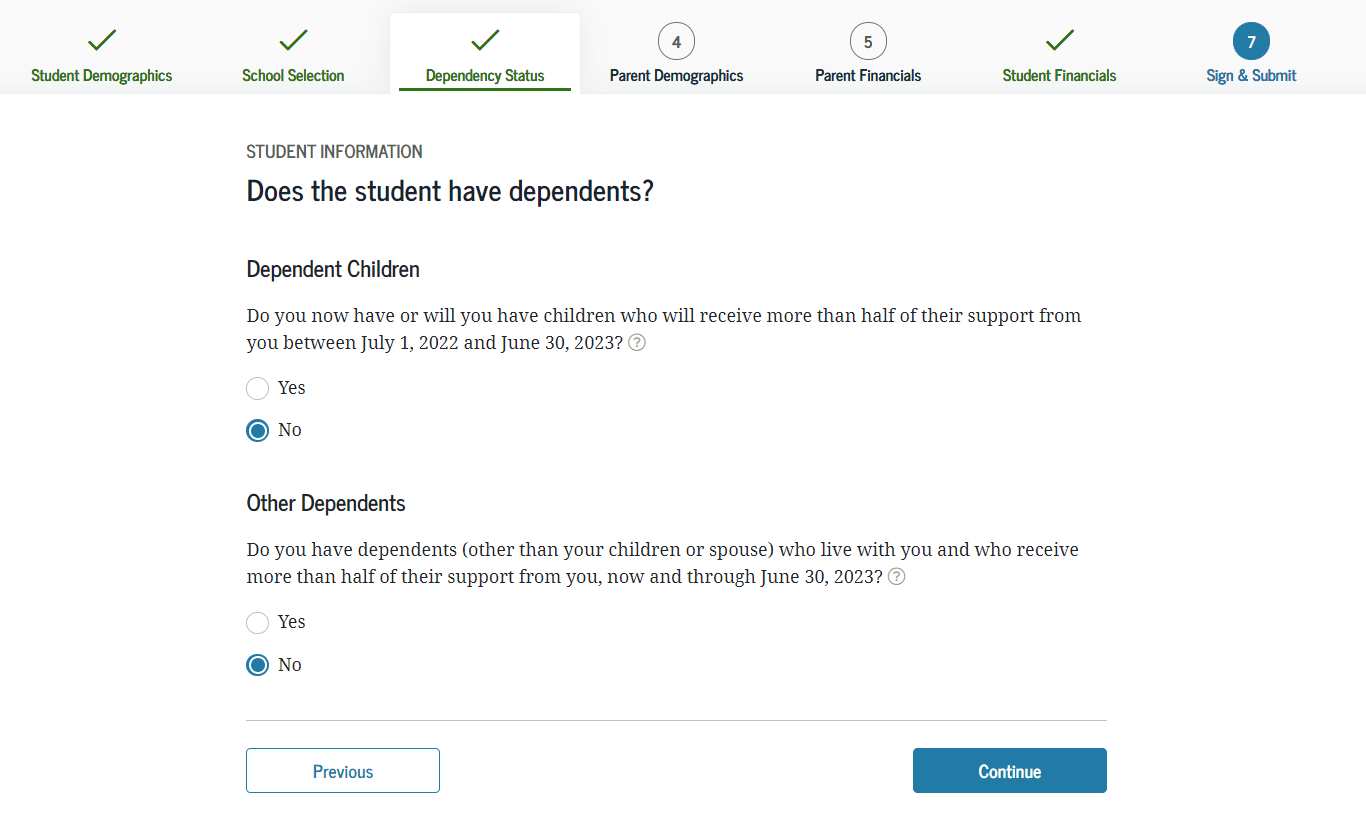 32
[Speaker Notes: Does the Student Have Dependents? view]
Student Additional Dependency Questions
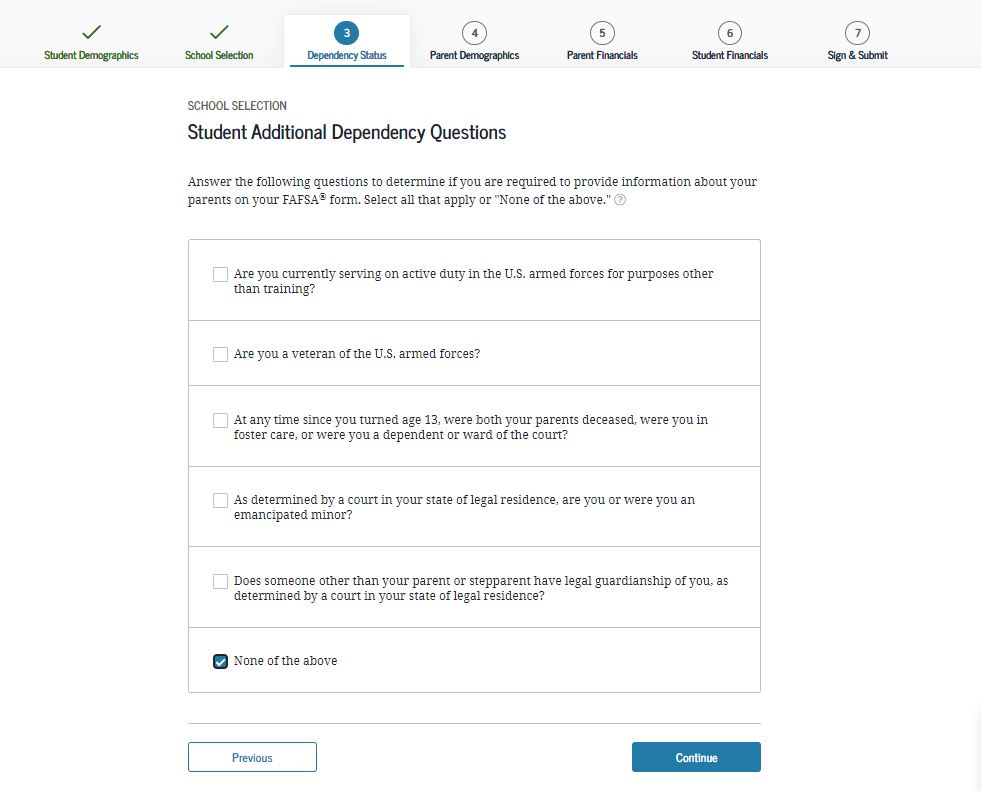 33
[Speaker Notes: Student Additional Dependency Questions view]
Student Homelessness Filter Questions
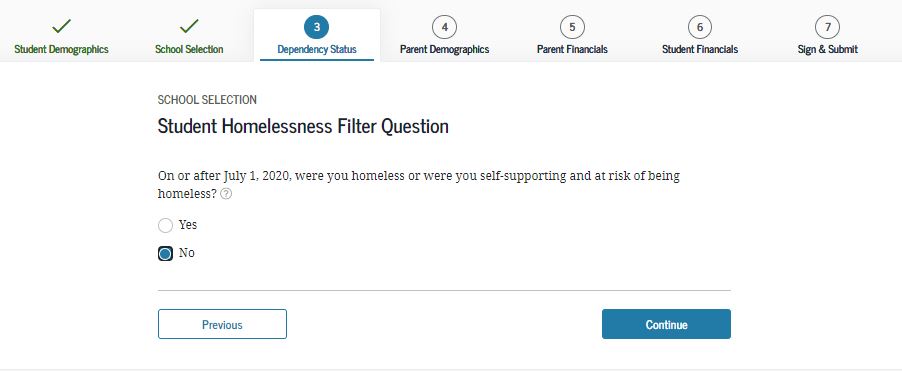 34
[Speaker Notes: Student Homelessness Filter Question view]
Dependent Student Status
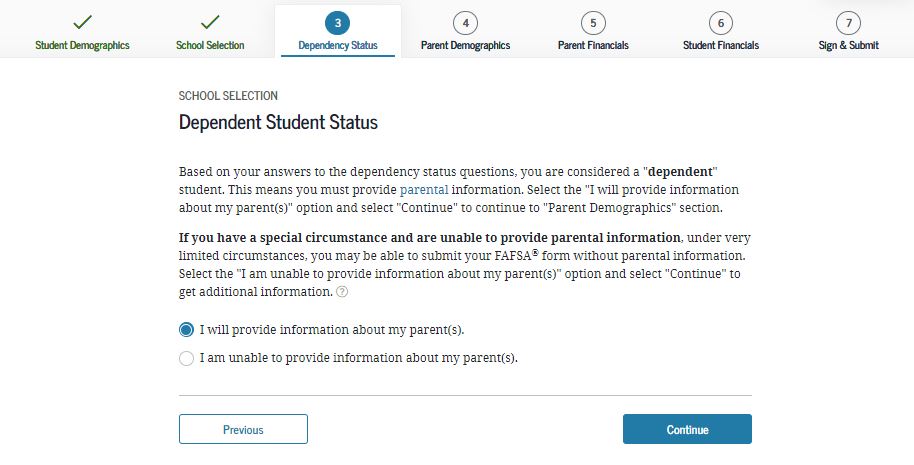 35
[Speaker Notes: Dependent Student Status view

This page only displays if it has been determined that the applicant is considered to be a dependent student.]
Whose Information Should I Provide?
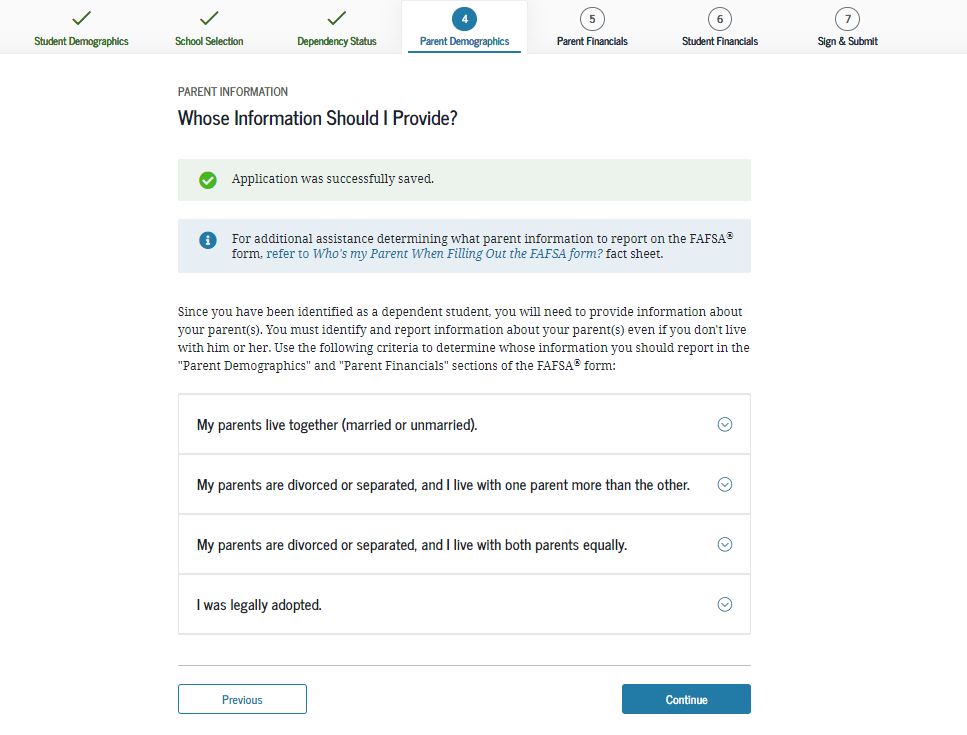 36
[Speaker Notes: Whose Information Should I Provide? View

This is first view of the Parent Demographics section.]
Parent Marital Status
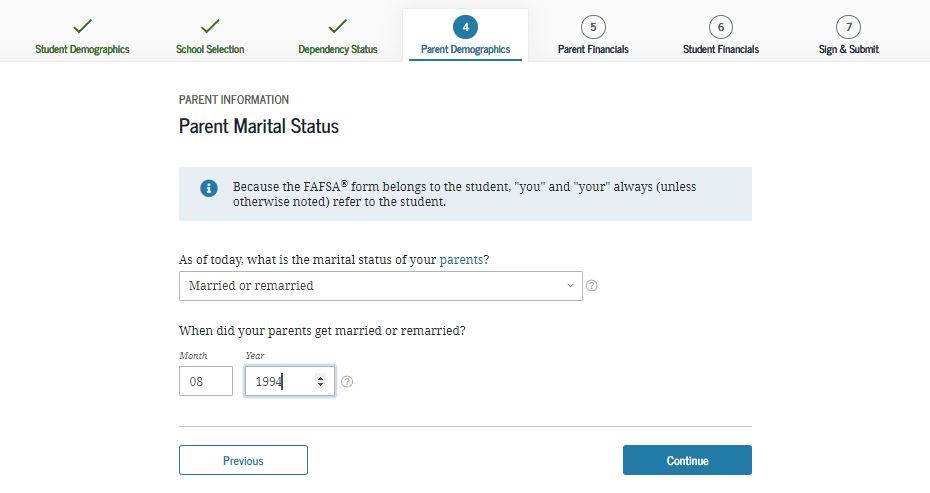 37
[Speaker Notes: Parent Marital Status view]
Personal Information for First Parent
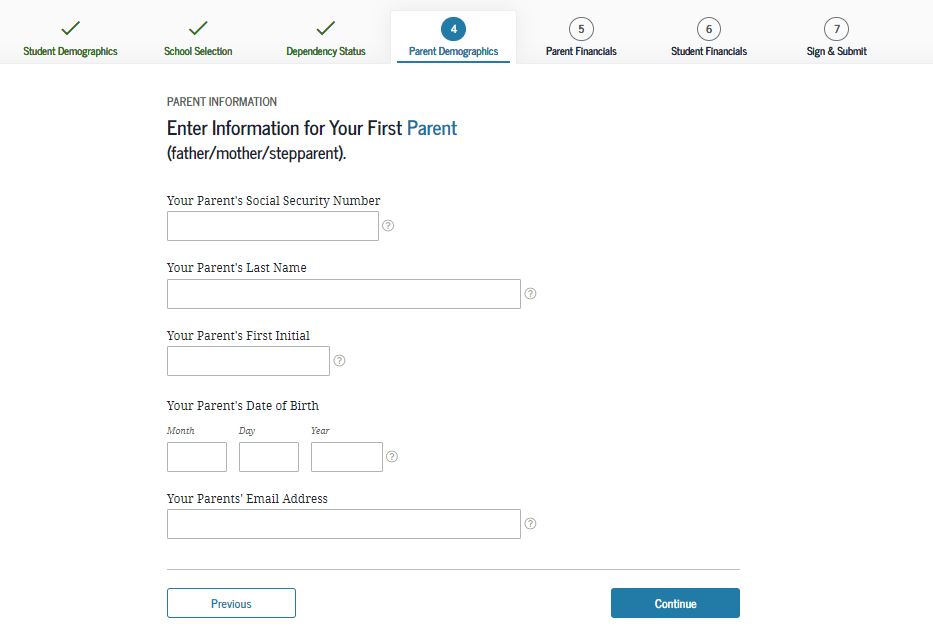 38
[Speaker Notes: Personal Information for First Parent view]
Personal Information for Other Parent
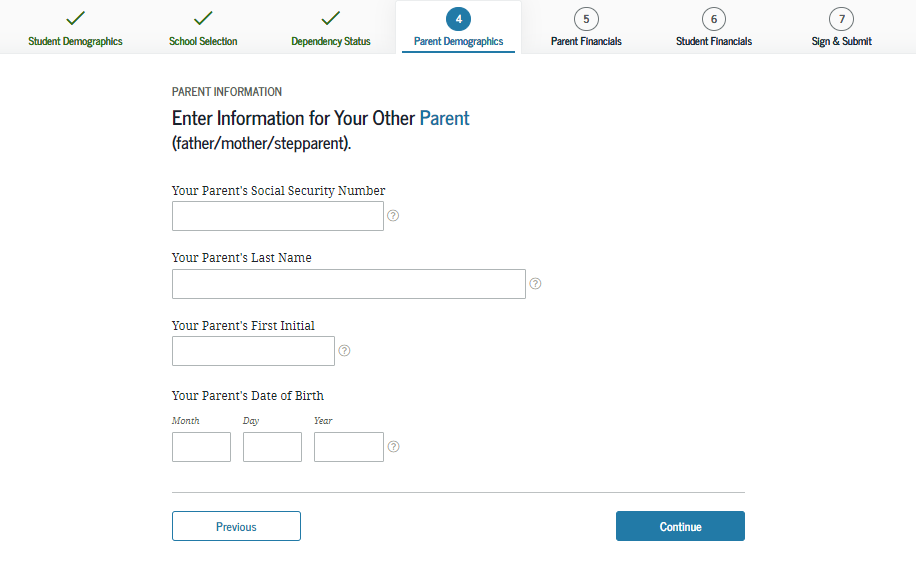 39
[Speaker Notes: Personal Information for Other Parent view]
Parent State of Legal Residence
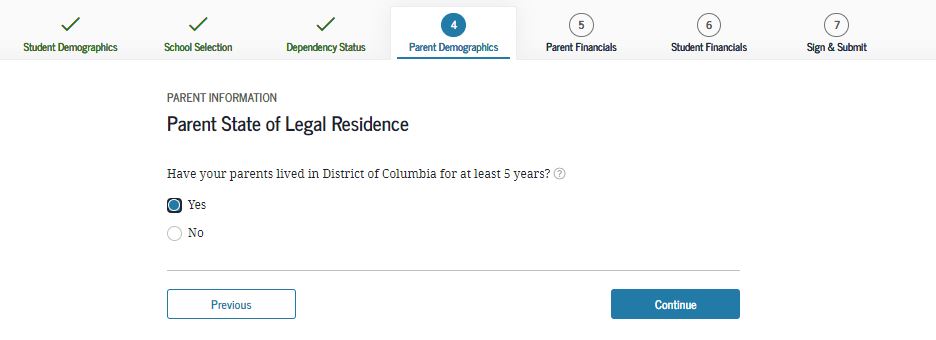 40
[Speaker Notes: Parent State of Legal Residence view]
Enter Information for Your Parent’s Dependents (2 of 2)
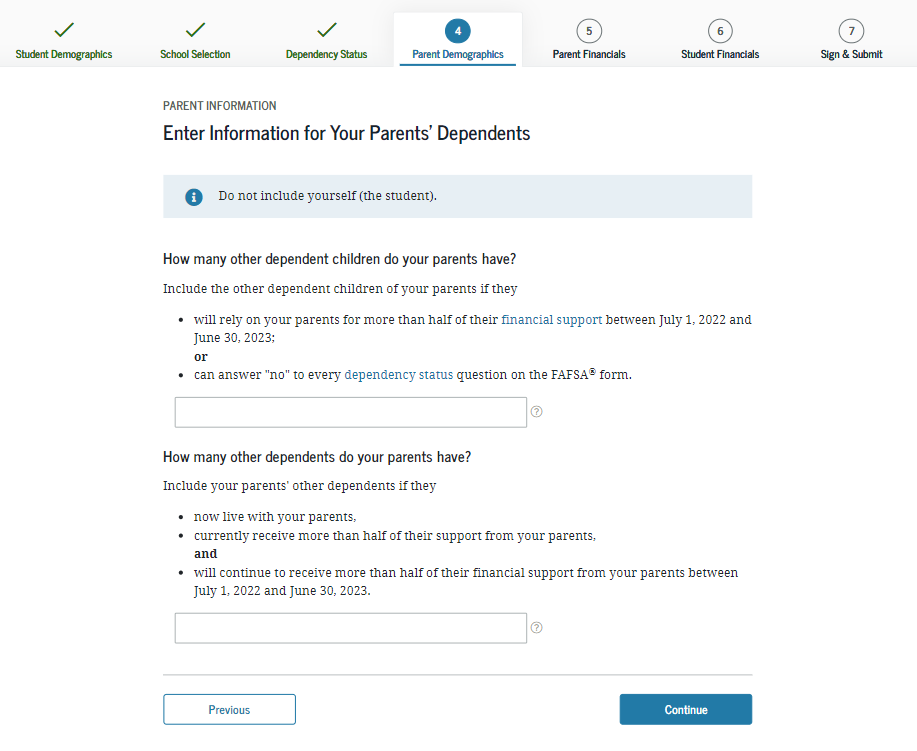 41
[Speaker Notes: Enter Information for Your Parent’s Dependents view.]
Enter Information for Your Parent’s Dependents
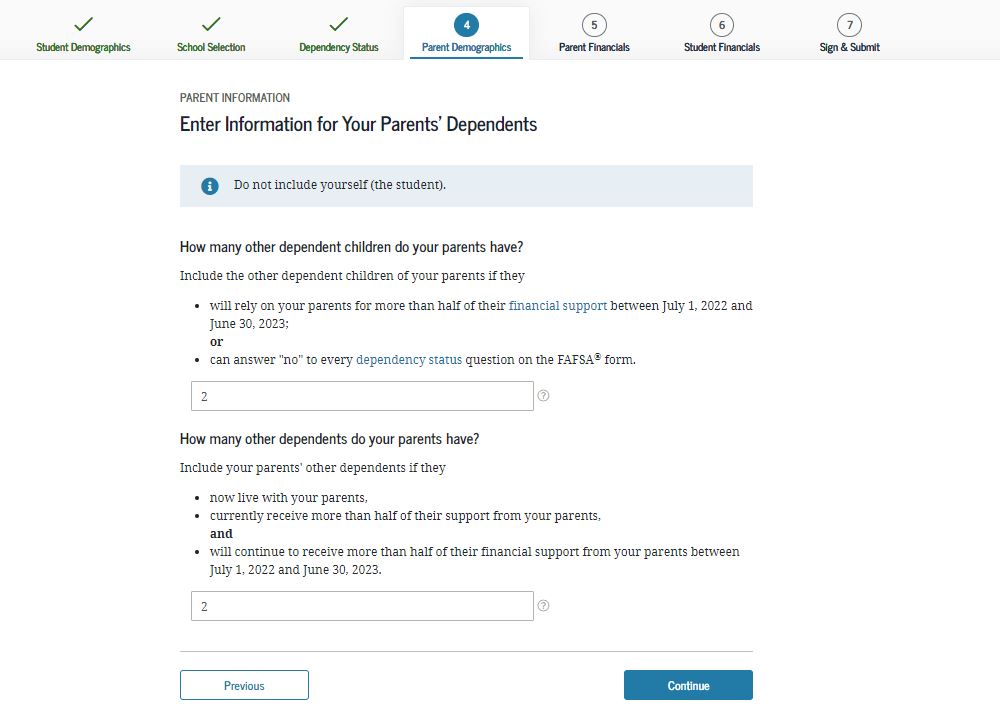 42
[Speaker Notes: Enter Information for Your Parent’s Dependents view

Note: In this view, the parent has additional dependents.]
Parent Household Information
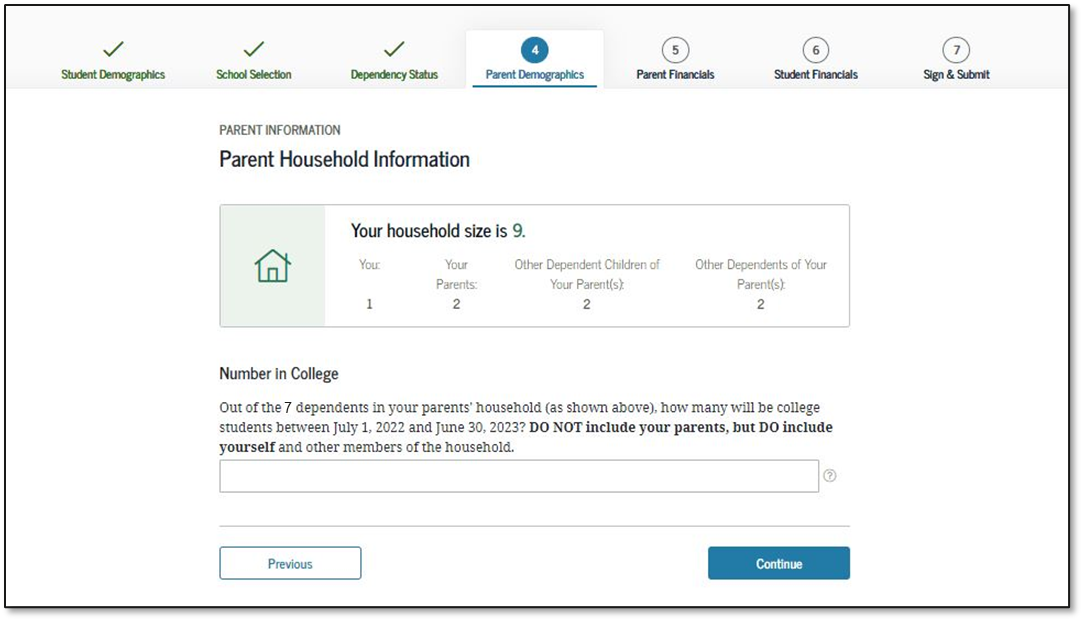 43
[Speaker Notes: Parent Household Information view

New: Household size is calculated based on previous answers. The applicant will enter the number of household members in college, including himself or herself.]
Parent Tax Filing Status
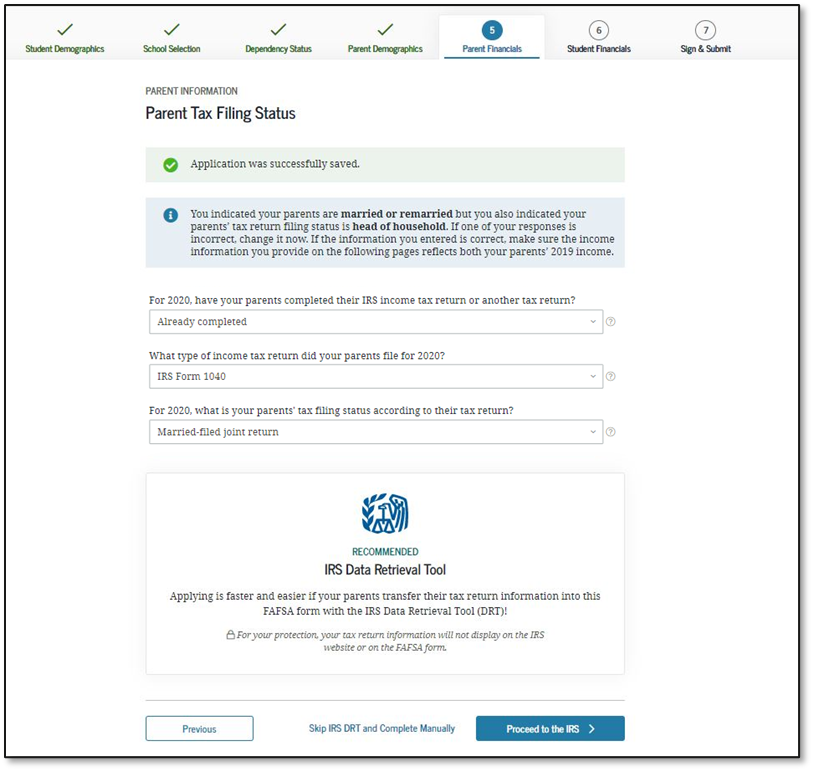 44
[Speaker Notes: Parent Tax Filing Status view

This view is displayed when the parent chooses not to use the IRS Data Retrieval Tool (DRT) on the previous view. An additional opportunity is presented to the parent to determine if he or she would like to link to the IRS for his or her financial information or to continue to enter it manually. 

This is the first view in the Parent Financials section.]
Parent Eligible for IRS DRT
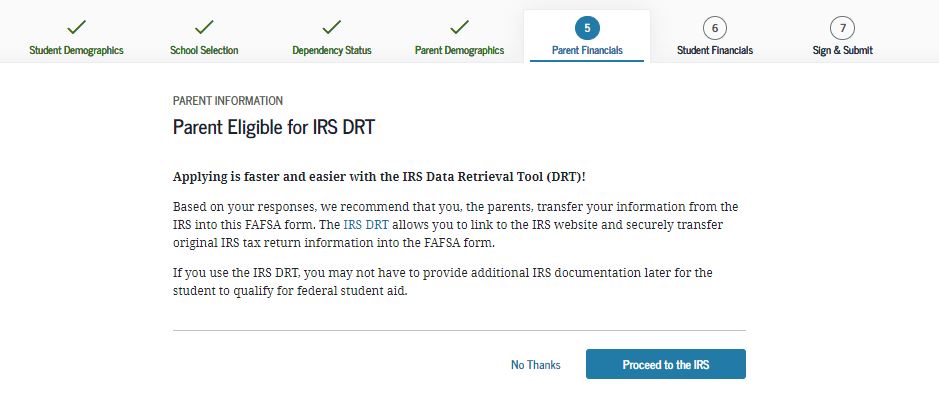 45
[Speaker Notes: Parent Eligible for IRS DRT view]
Parent Log In to IRS Data Retrieval Tool
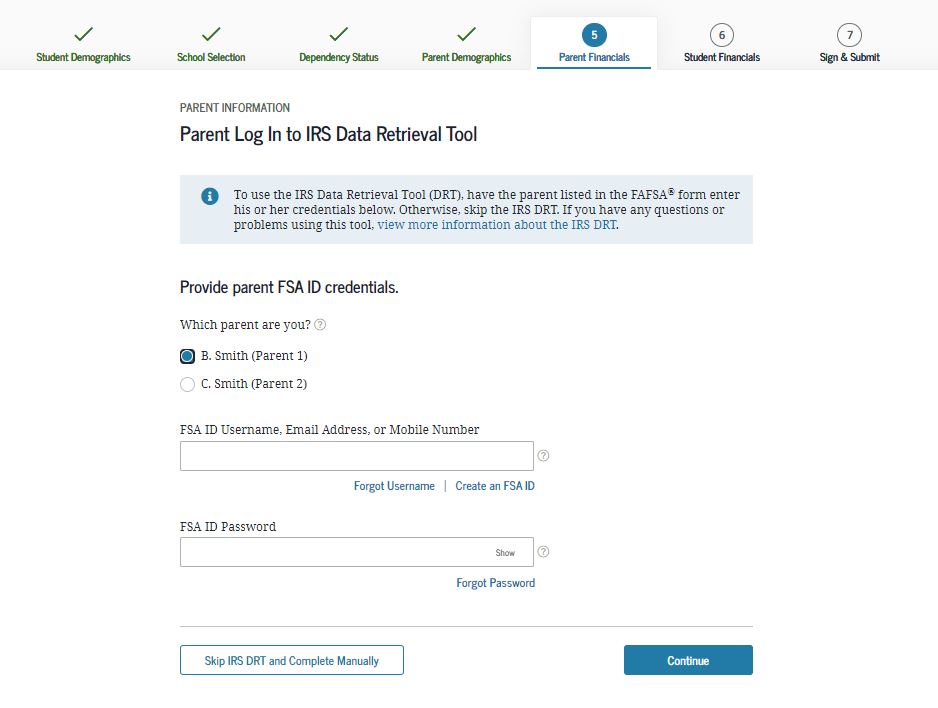 46
[Speaker Notes: Parent Log in to IRS Data Retrieval Tool view

This screen only shows if the parent decides to use the IRS Data Retrieval Tool. In this example, the parent has indicated that he or she is married or living together.]
Parent IRS Info
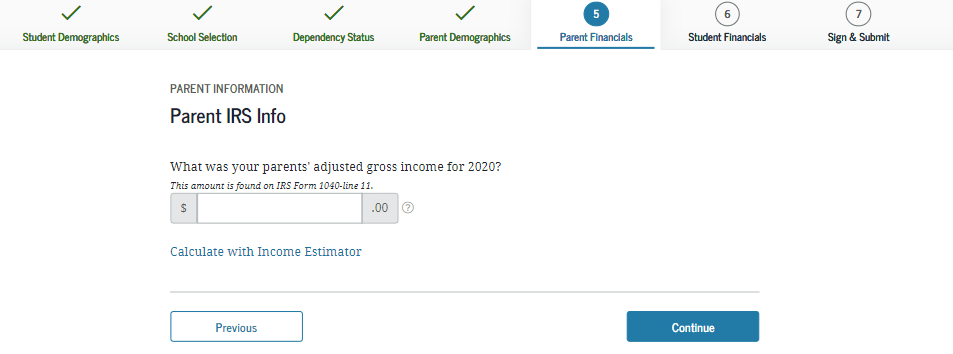 47
[Speaker Notes: Parent IRS Info view

If the parent is either ineligible or decides not to use the IRS DRT, he or she will be required to enter his or her financial information manually.]
Parent Income from Work
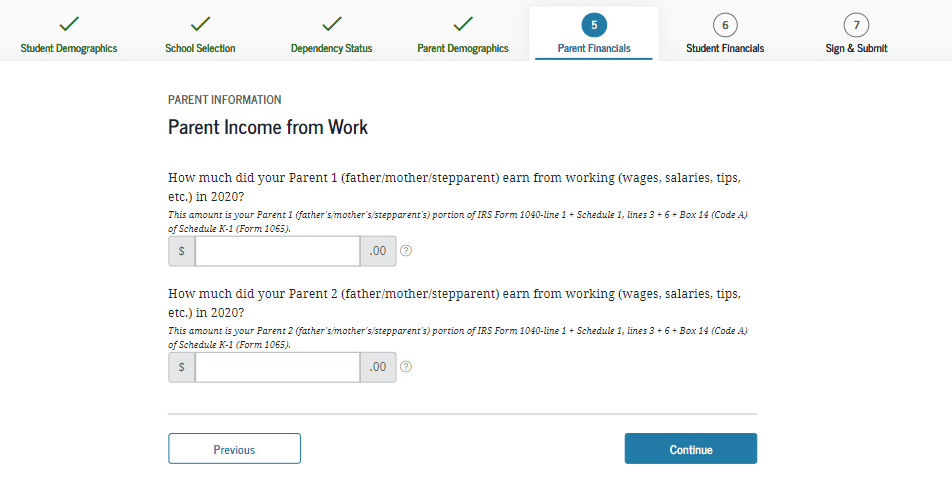 48
[Speaker Notes: Parent Income from Work view]
Parent Additional IRS Info
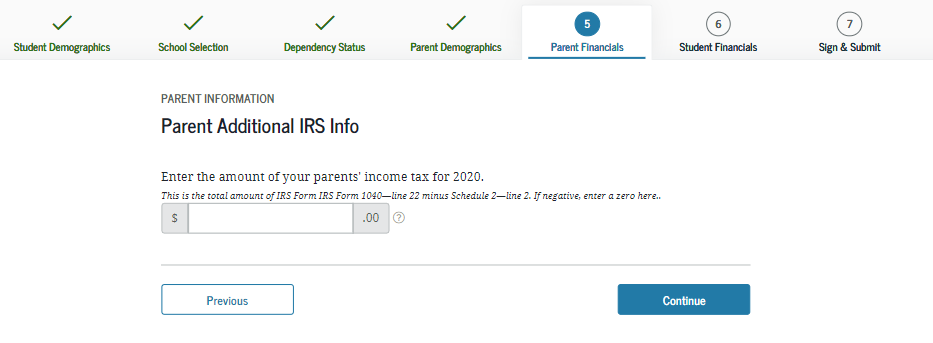 49
[Speaker Notes: Parent Additional IRS Info view]
Parent Questions for Tax Filers Only
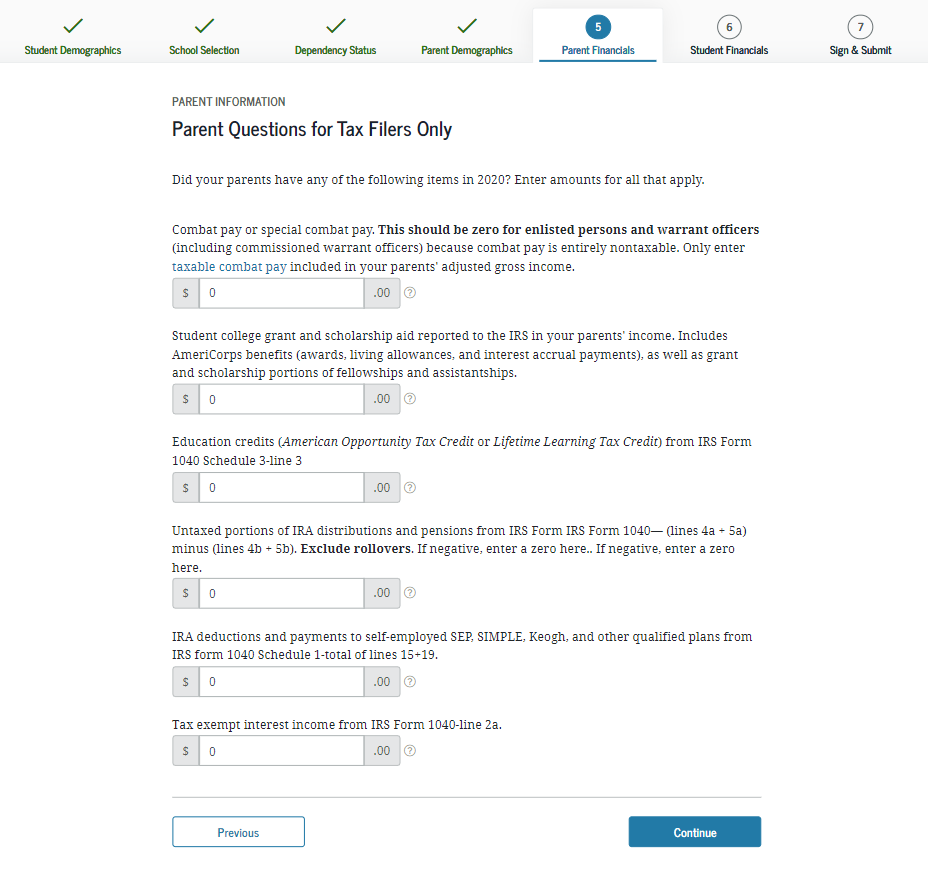 50
[Speaker Notes: Parent Questions for Tax Filers Only view]
Parent Additional Financial Info
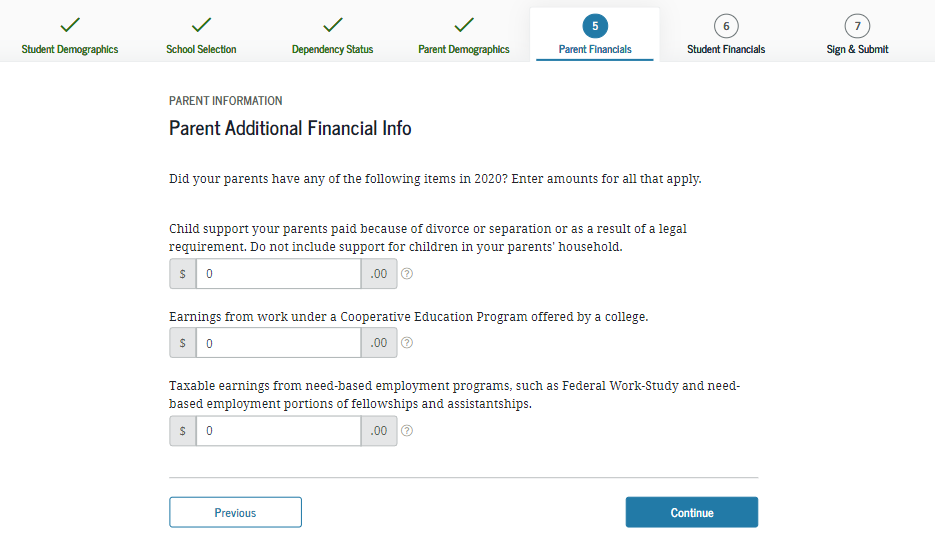 51
[Speaker Notes: Parent Additional Financial Info view]
Parent Untaxed Income
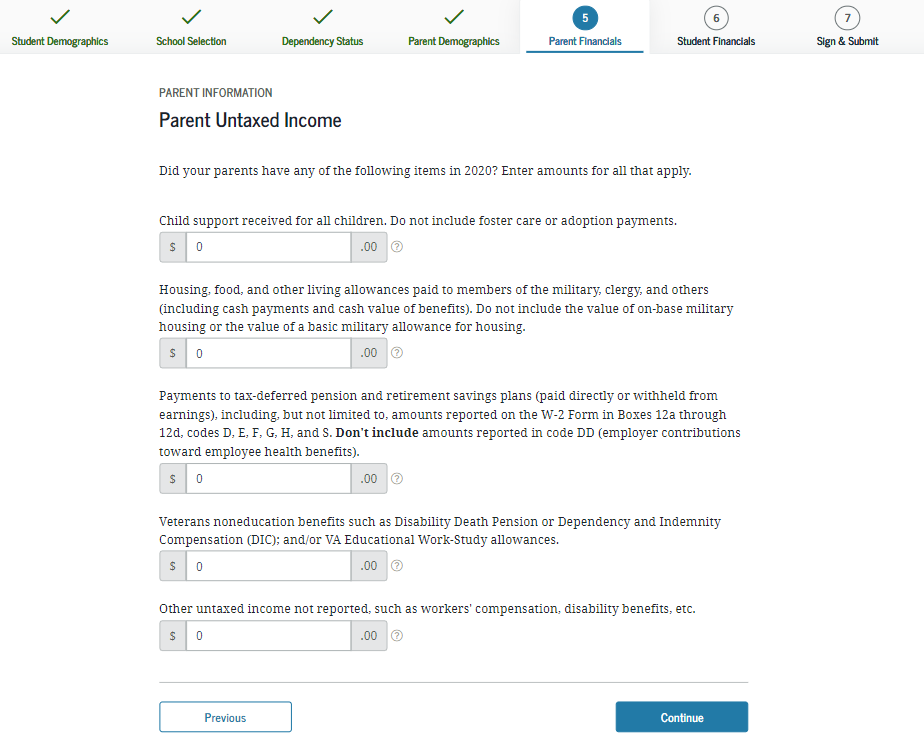 52
[Speaker Notes: Parent Untaxed Income view]
Parent Assets
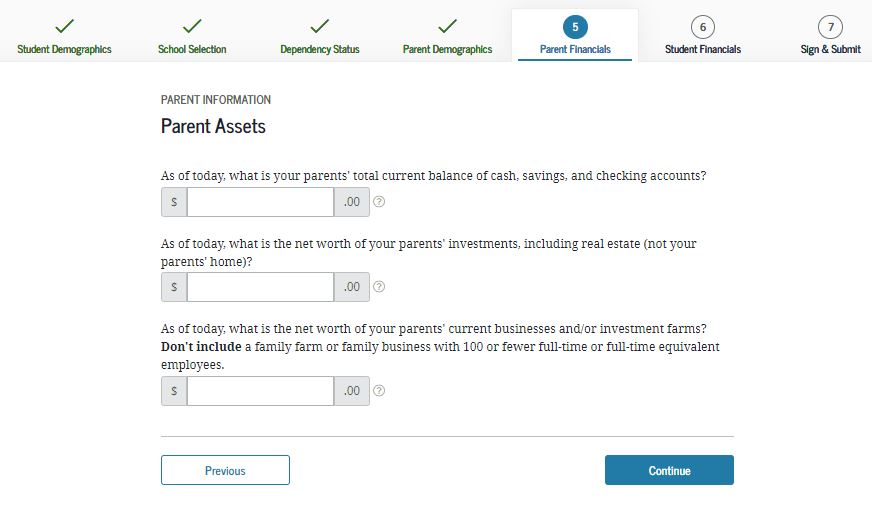 53
[Speaker Notes: Parent Assets view]
Student Tax Filing Status
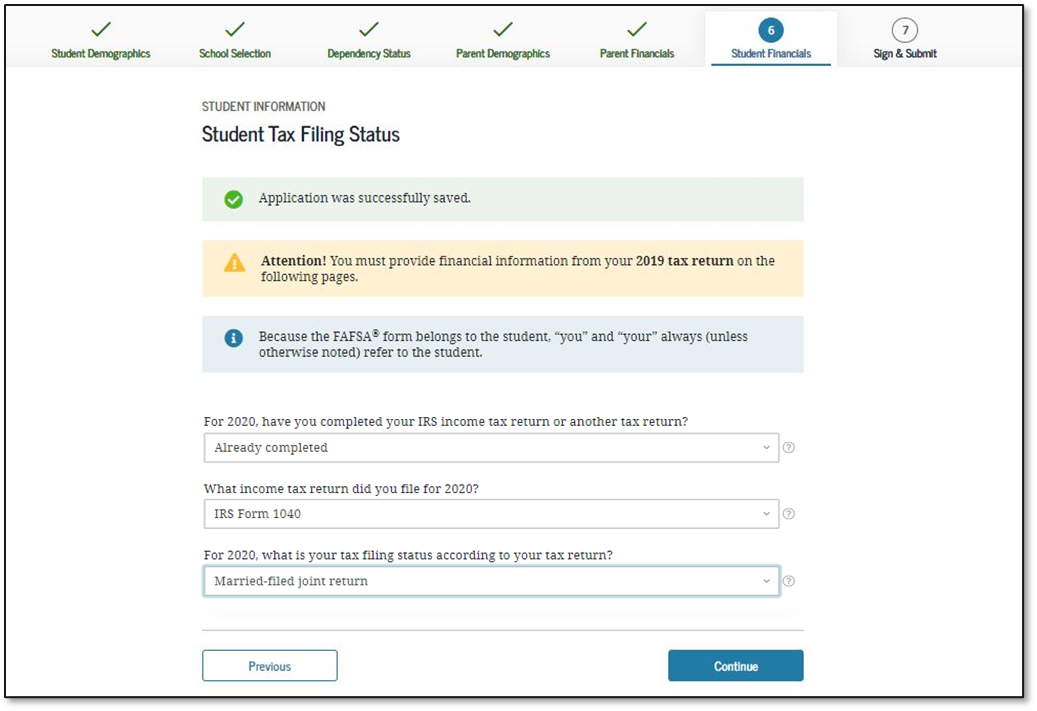 54
[Speaker Notes: Student Tax Filing Status view

This is first view in the Student Financials section.]
Student Tax Filing Status Dependent
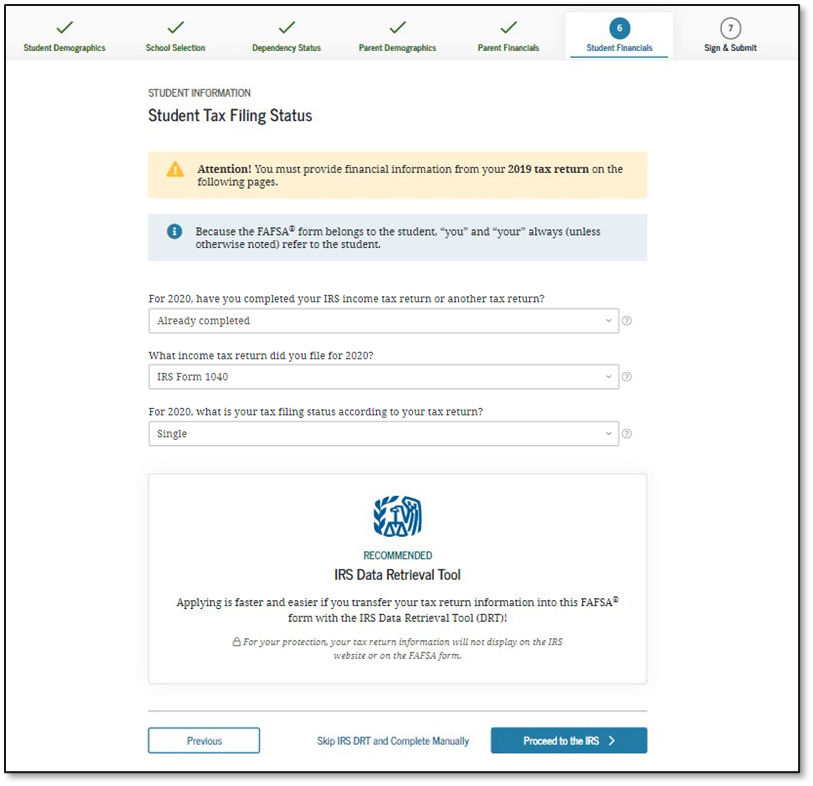 55
[Speaker Notes: Student Tax Filing Status view

This view is displayed when the user chooses not to use the IRS Data Retrieval Tool on the previous view. An additional opportunity is presented to the user to determine if he or she would like to link to the IRS for his or her financial information or to continue to enter it manually.]
Student Eligible for IRS Data Retrieval Tool (DRT)
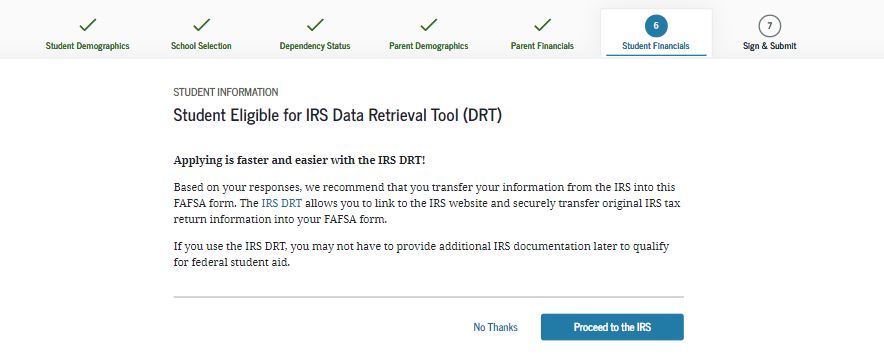 56
[Speaker Notes: Student Eligible for IRS Data Retrieval Tool (DRT) view]
Student IRS Info
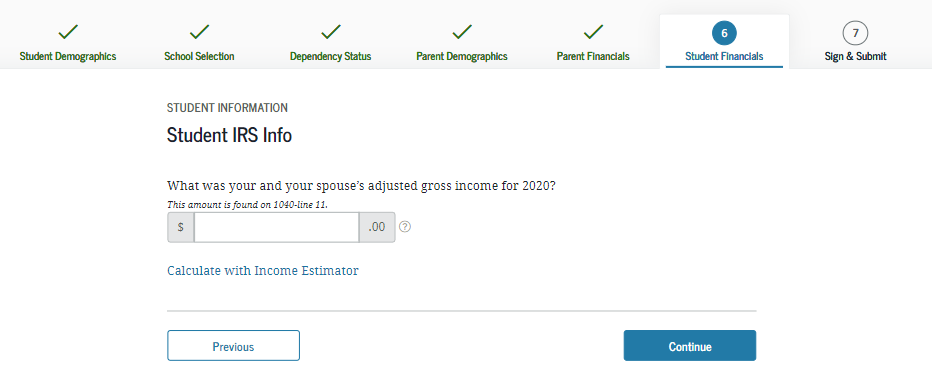 57
[Speaker Notes: Student IRS Info view

Note: If the user is either ineligible or decides not to use the IRS DRT, he or she will be required to enter his or her financial information manually.]
Student Income from Work
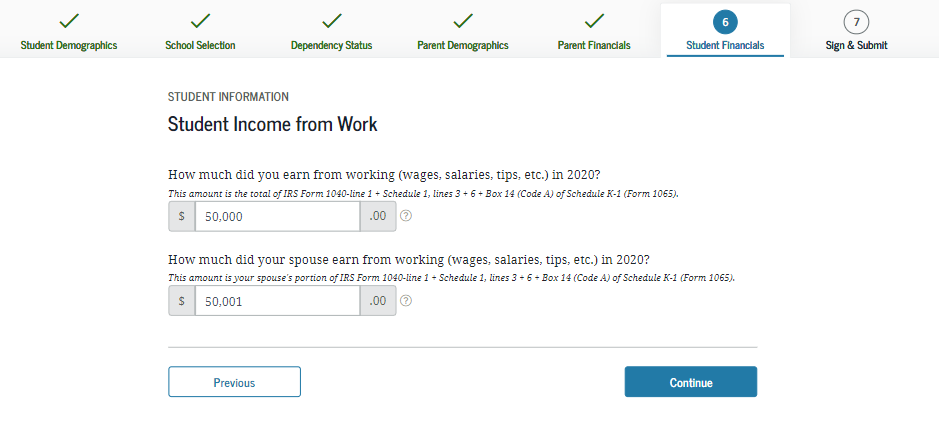 58
[Speaker Notes: Student Income from Work view]
Student Additional IRS Info
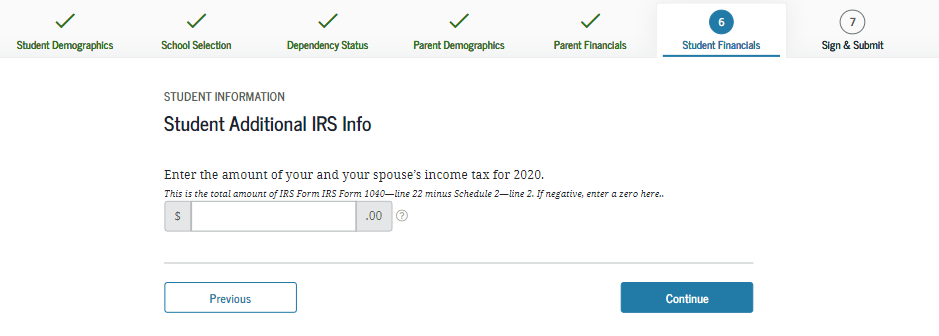 59
[Speaker Notes: Student Additional IRS Info view]
Student Questions for Tax Filers Only
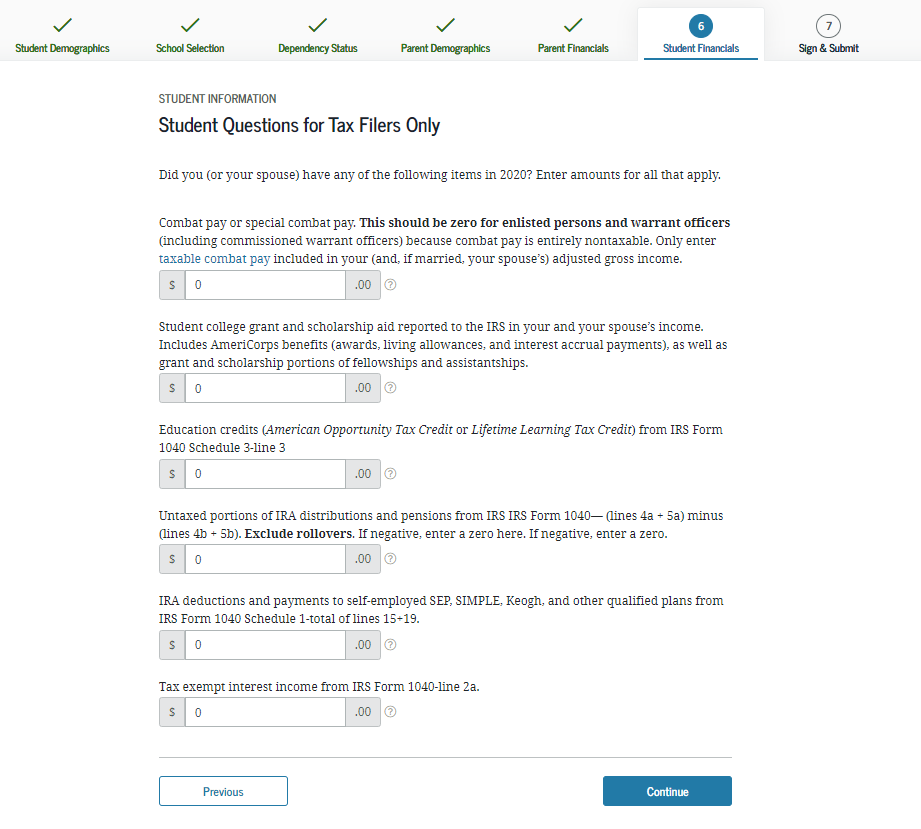 60
[Speaker Notes: Student Questions for Tax Filers Only view]
Student Additional Financial Info
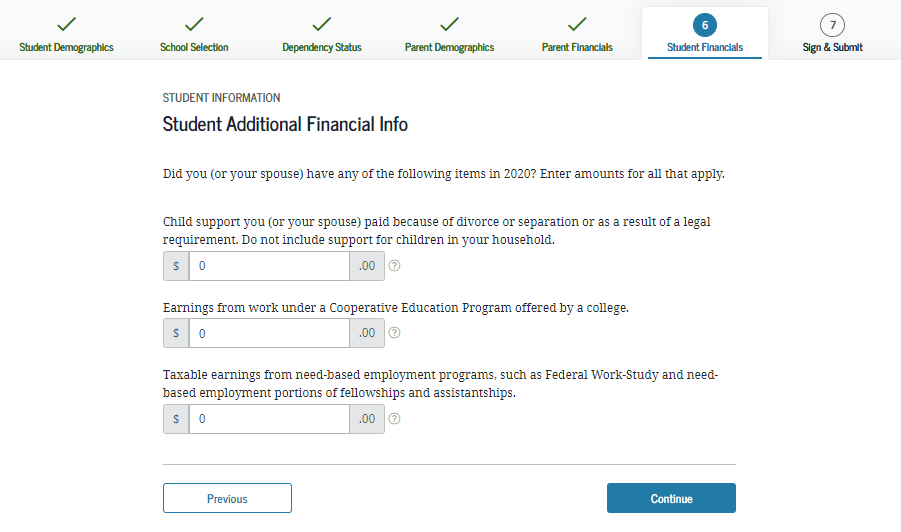 61
[Speaker Notes: Student Additional Financial Info view]
Student Untaxed Income
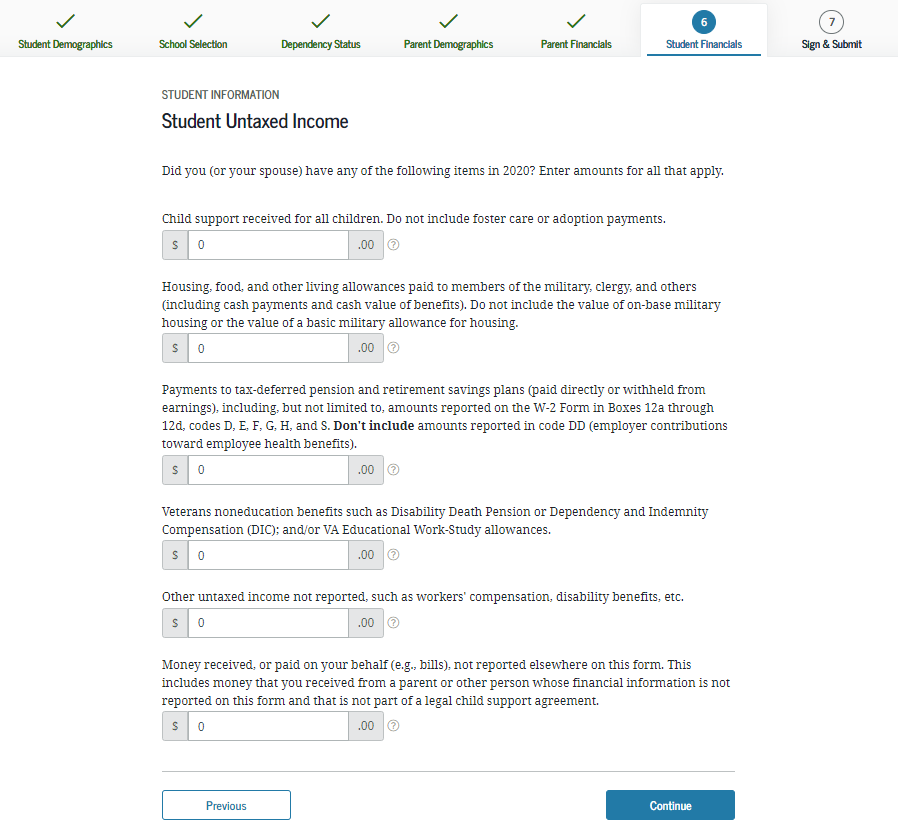 62
[Speaker Notes: Student Untaxed Income view]
Student Assets
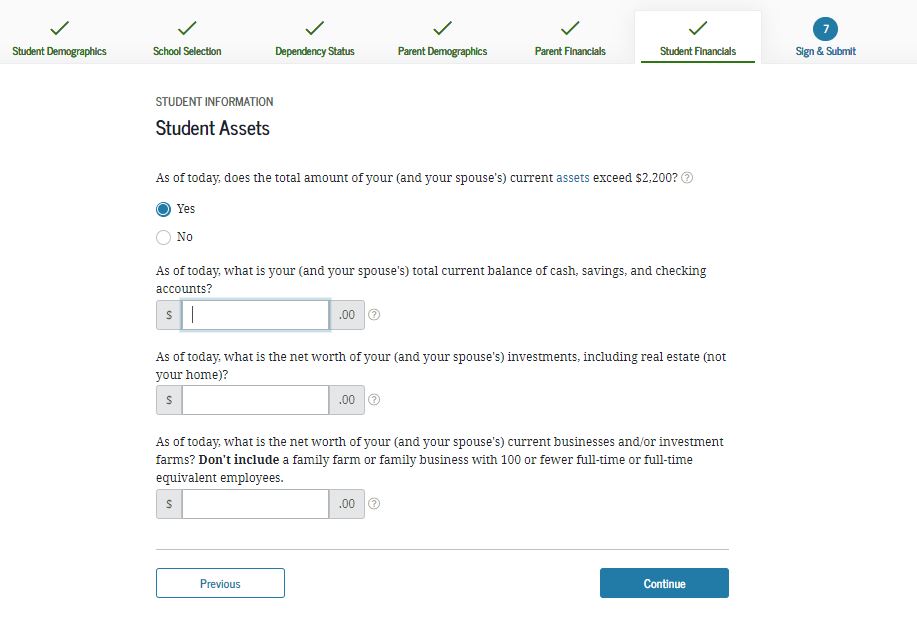 63
[Speaker Notes: Student Assets view]
Preparer Info
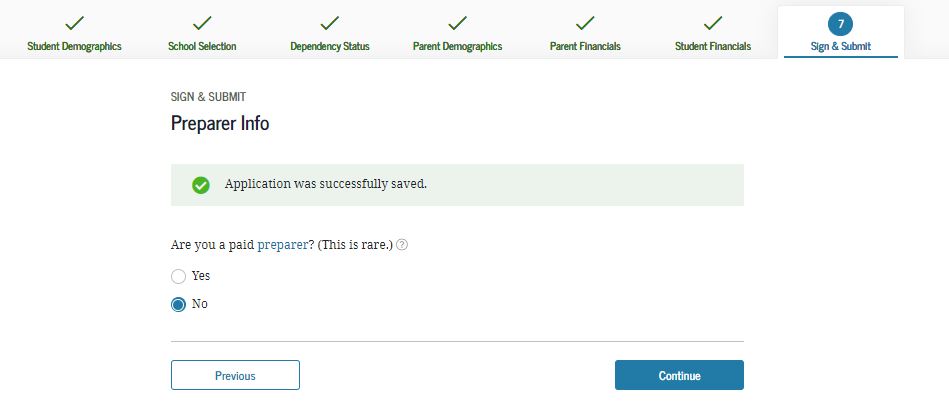 64
[Speaker Notes: Preparer Info view

New: The Preparer view will now only show if someone has logged in under the Preparer role.]
FAFSA Summary
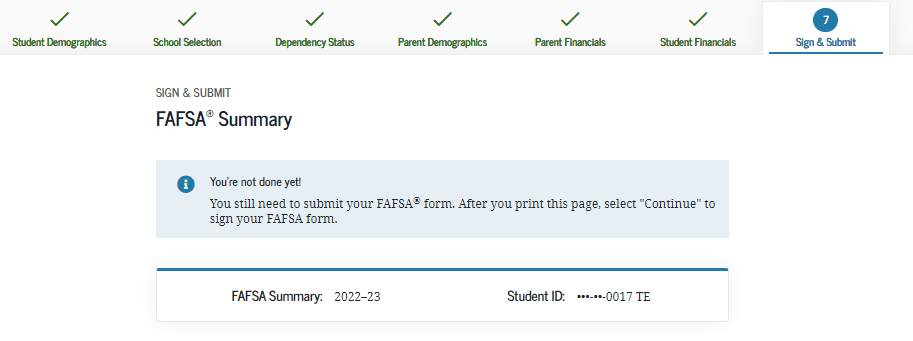 65
[Speaker Notes: FAFSA Summary view]
FAFSA Summary 1
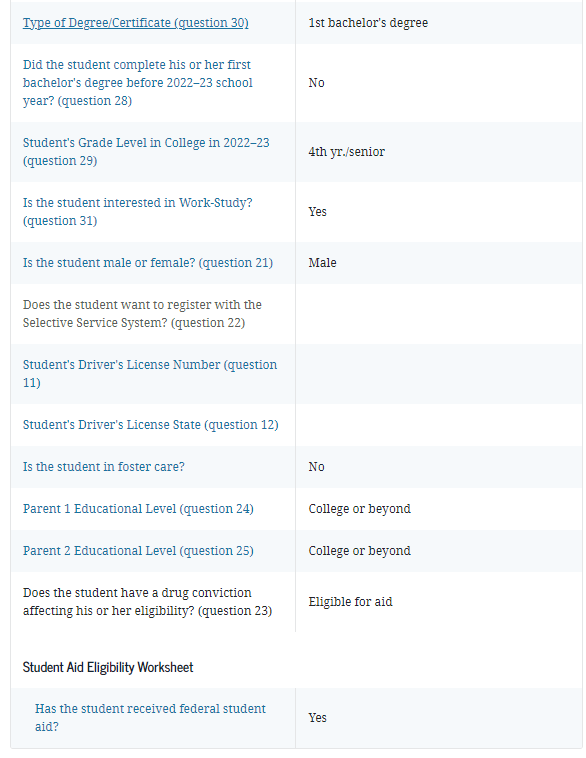 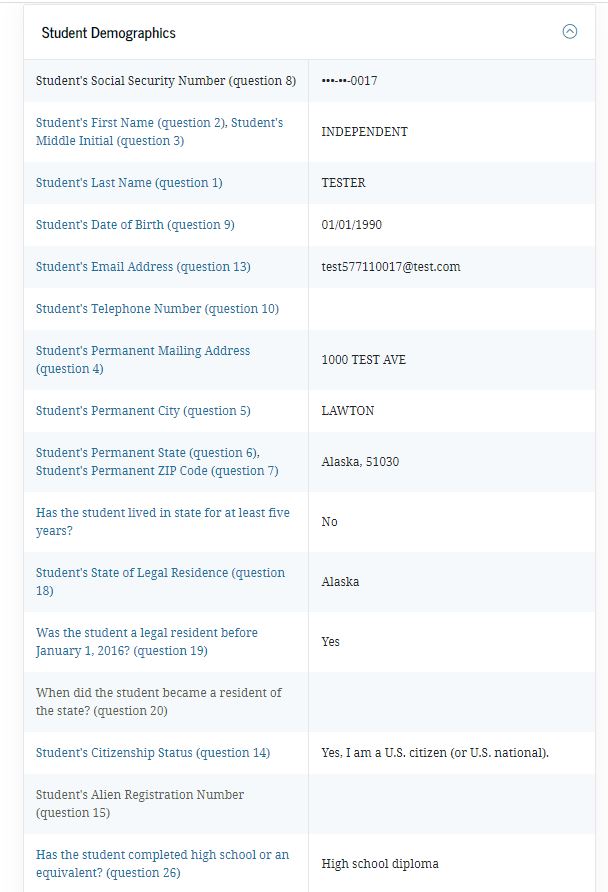 66
[Speaker Notes: FAFSA Summary view – Student Demographics and School Selection

Note: Users can use the hyperlinks in the summary to edit any question in the form.]
FAFSA Summary 2
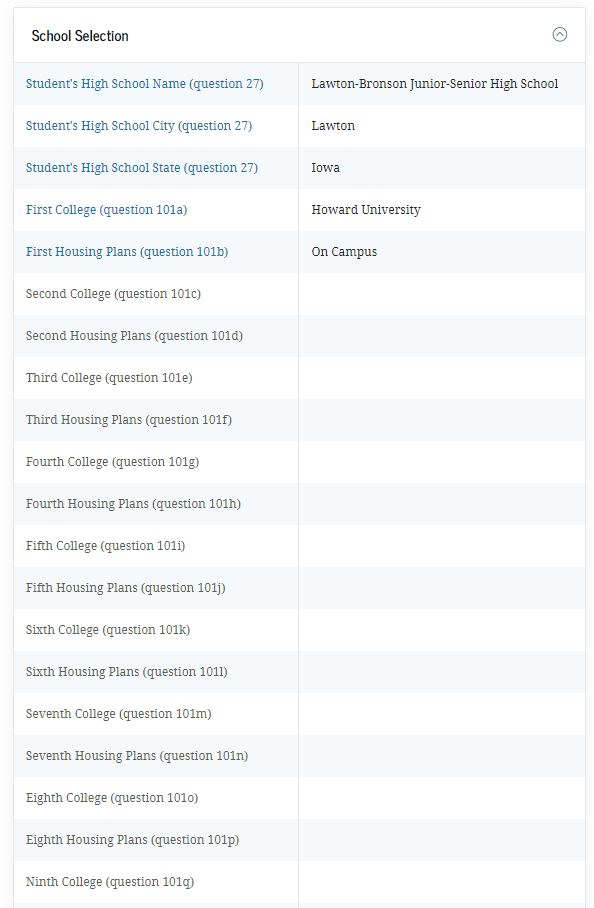 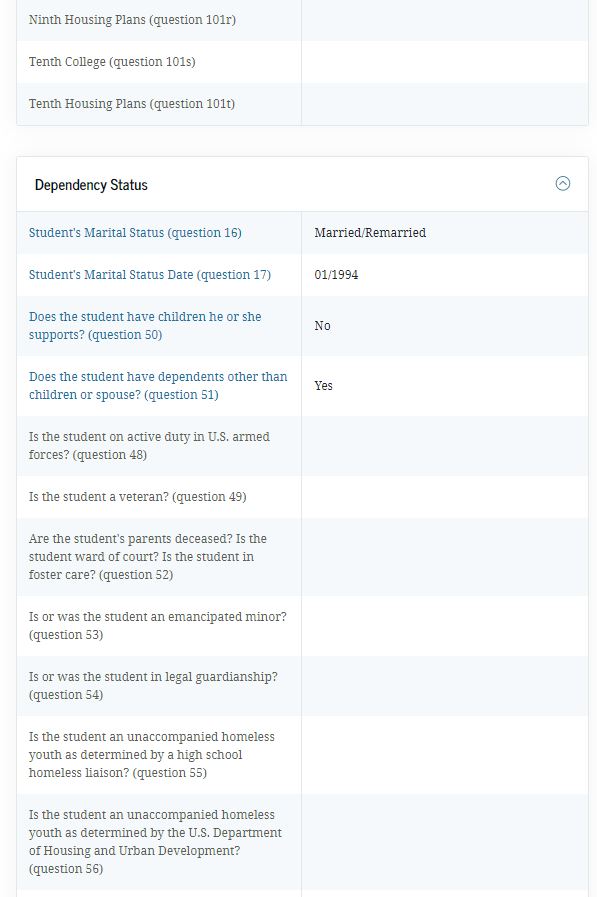 67
[Speaker Notes: FAFSA Summary view (continued) –  School Selection and Dependency Status]
FAFSA Summary 3
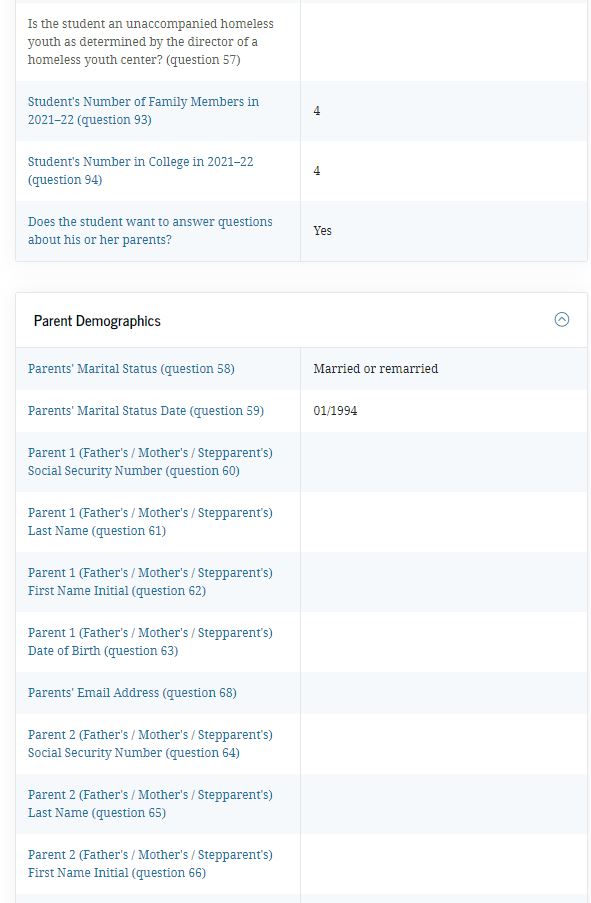 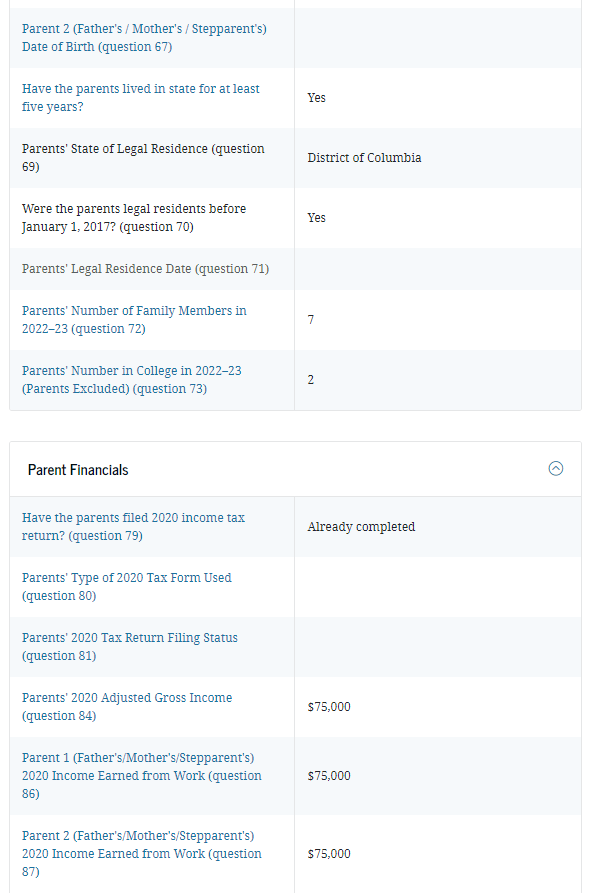 68
[Speaker Notes: FAFSA Summary view (continued) – Parent Demographics and Parent Financials]
FAFSA Summary 4
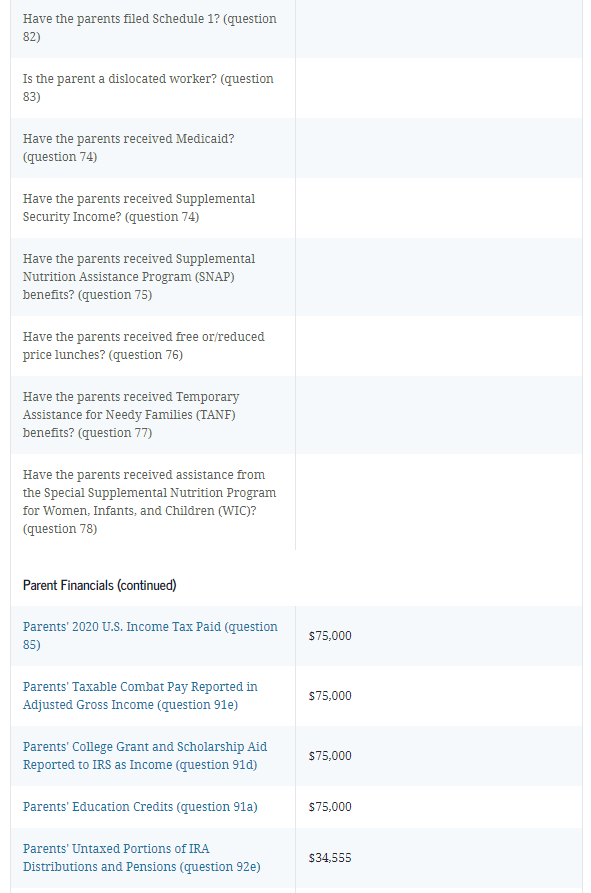 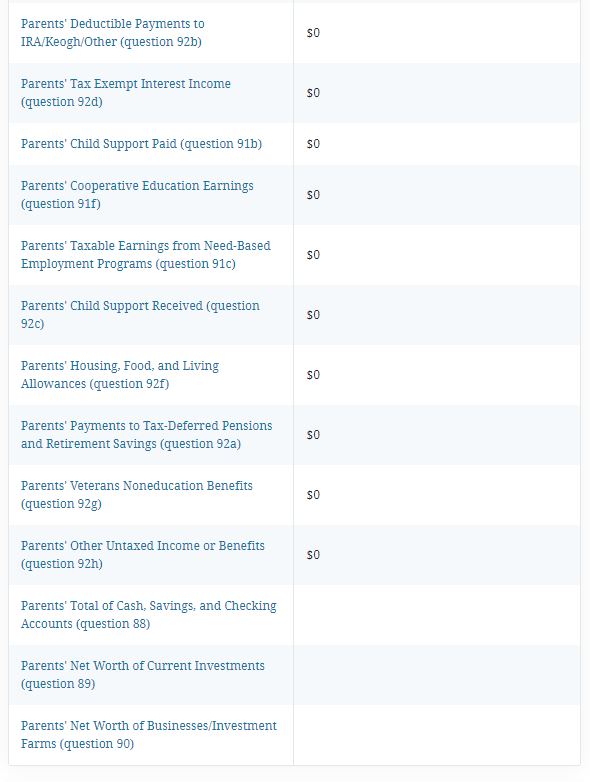 69
[Speaker Notes: FAFSA Summary view (continued) – Parent Financials Continued]
FAFSA Summary 5
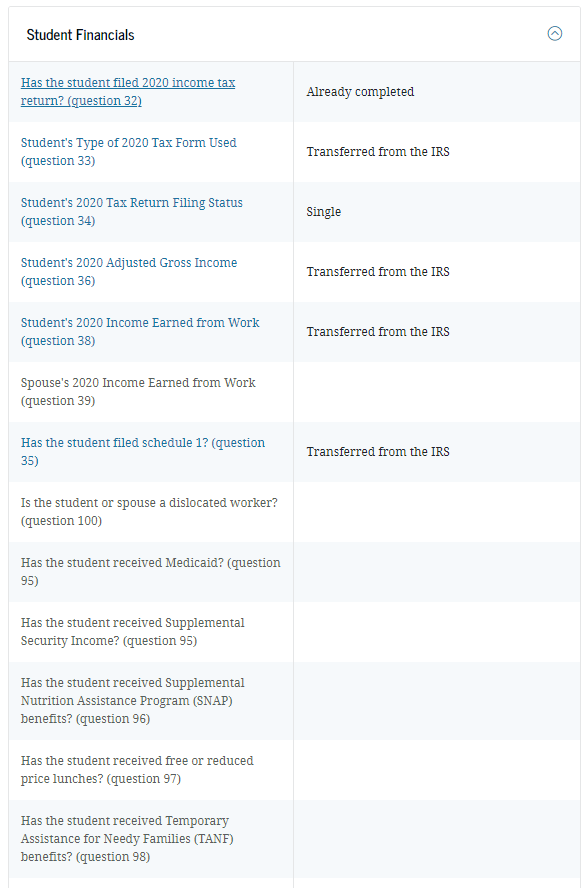 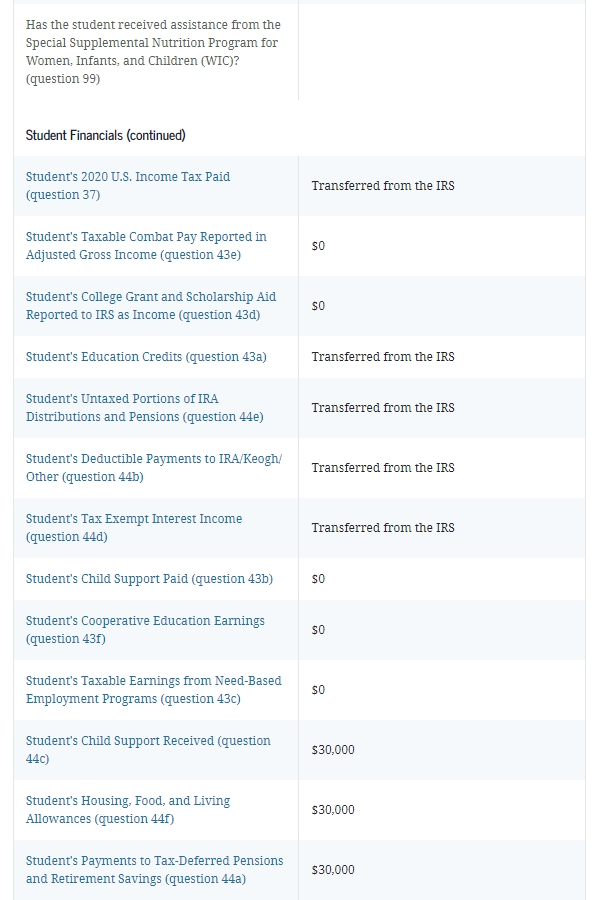 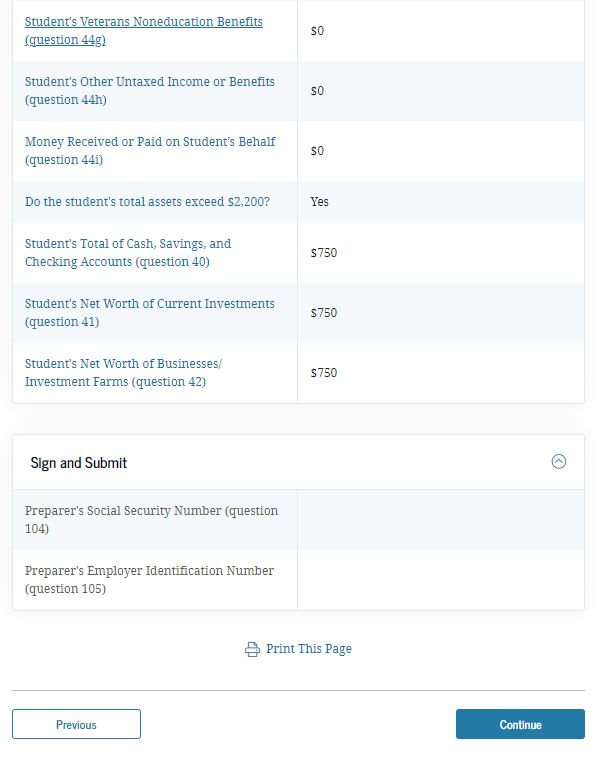 70
[Speaker Notes: FAFSA Summary view (continued) –Student Financials and Sign and Submit]
Agreement of Terms
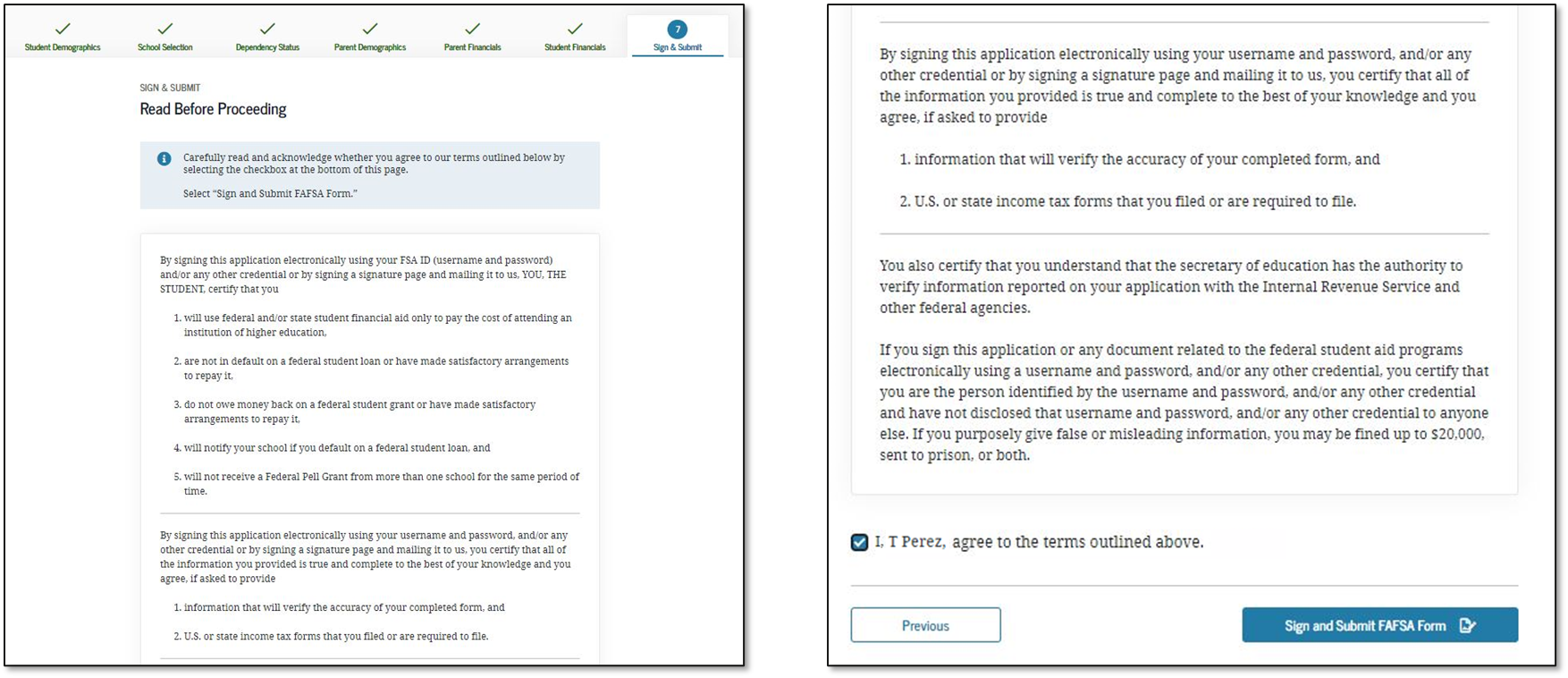 71
[Speaker Notes: Agreement of Terms student view

This is where the student acknowledges the Certification Statement.]
Signature Status
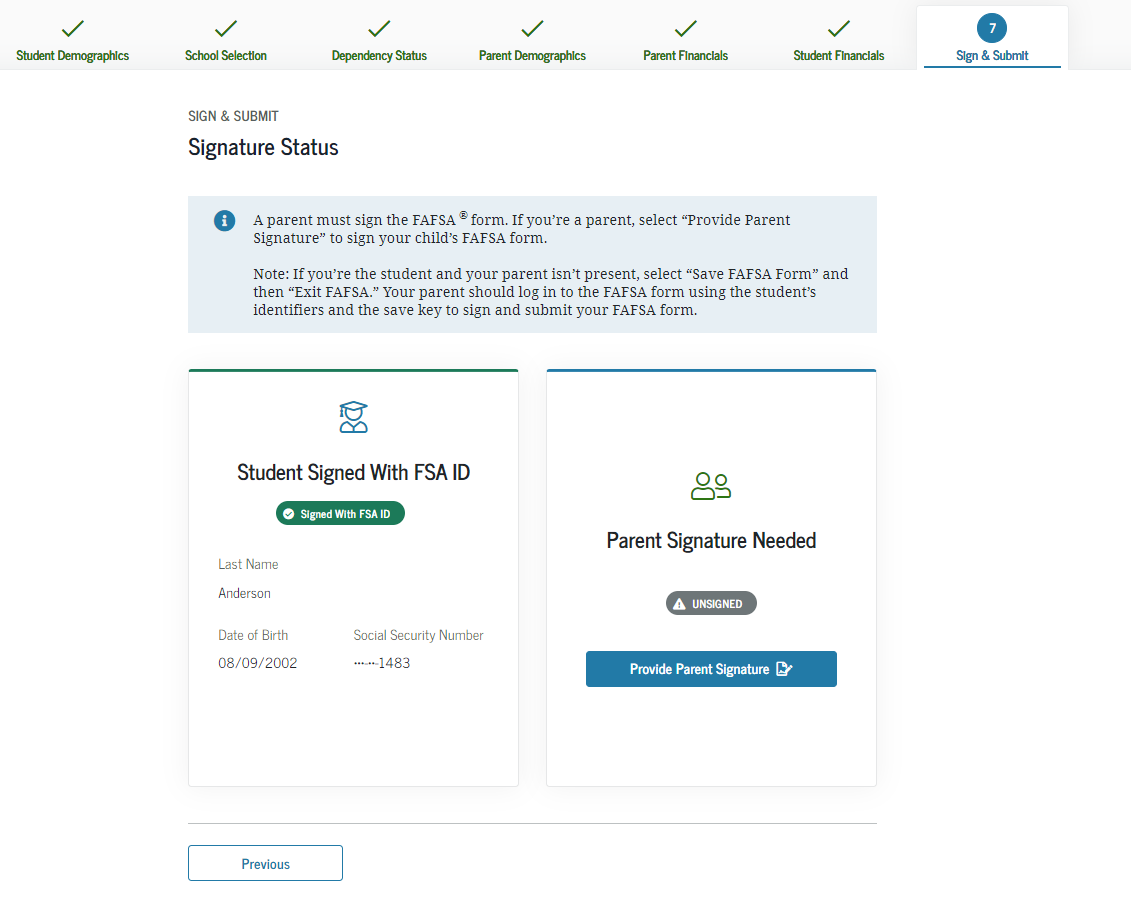 72
[Speaker Notes: Signature Status view

The student’s signature was accepted, and now the parent will need to sign.]
Parent Signature Selection
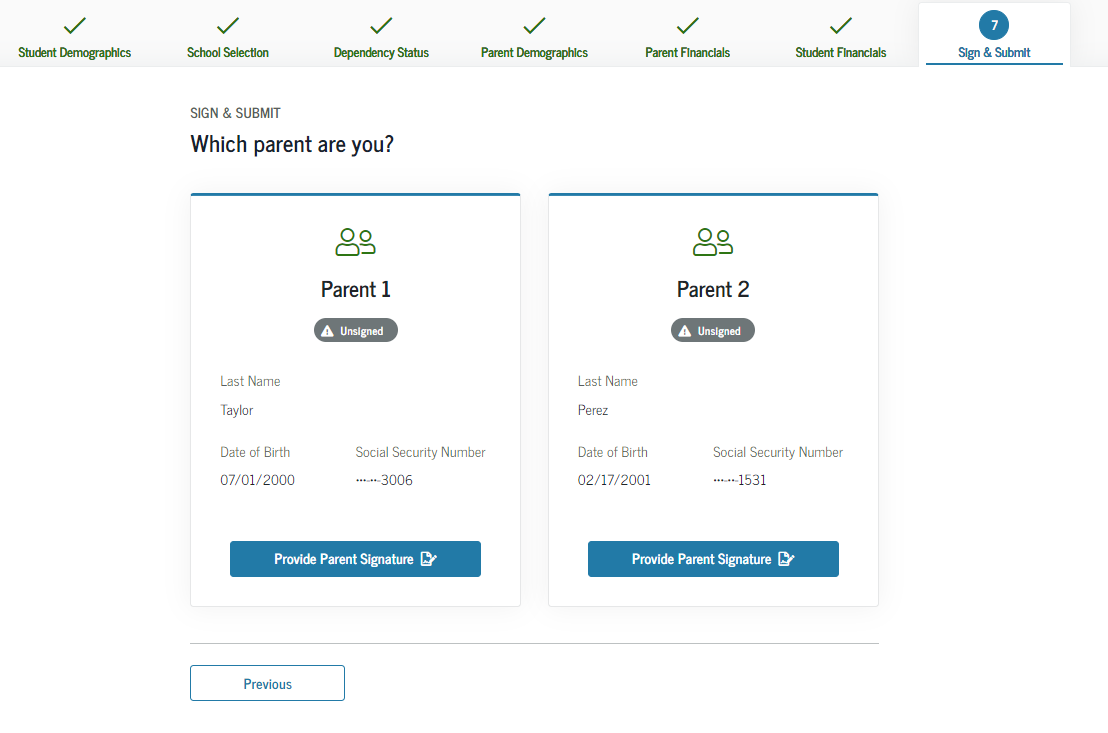 73
[Speaker Notes: Parent Signature Selection view

The choice between parents is only present if information was provided for two parents. Otherwise, this view does not display.]
Agreement of Terms Dependent
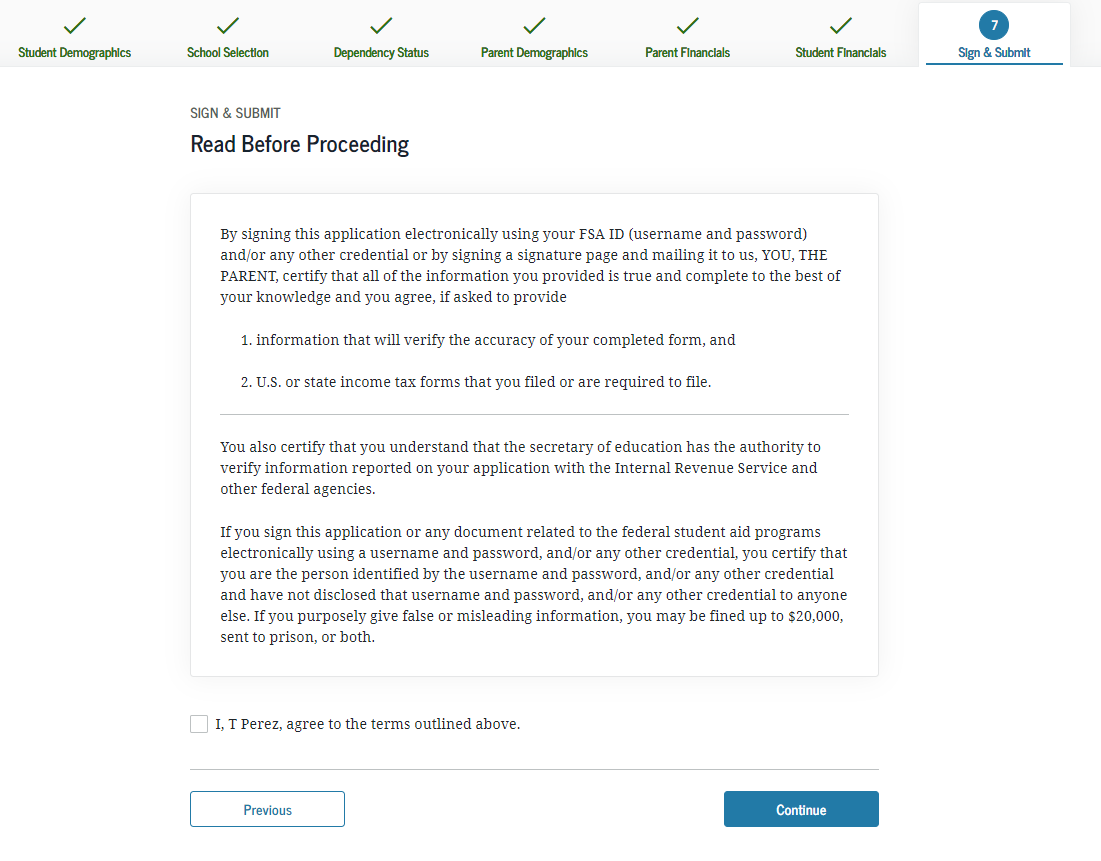 74
[Speaker Notes: Agreement of Terms parent view

This is where the parent acknowledges the Certification Statement.]
Signature Options
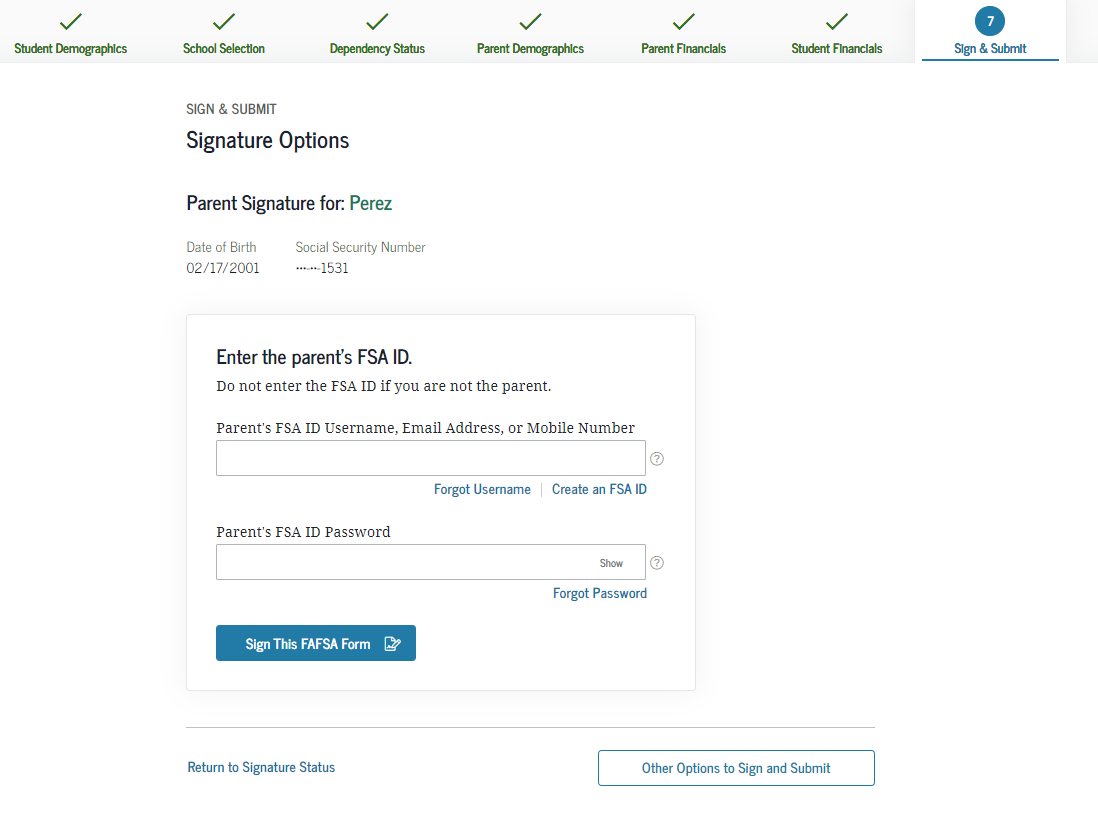 75
[Speaker Notes: Signature Options view]
Parent Signature Selection
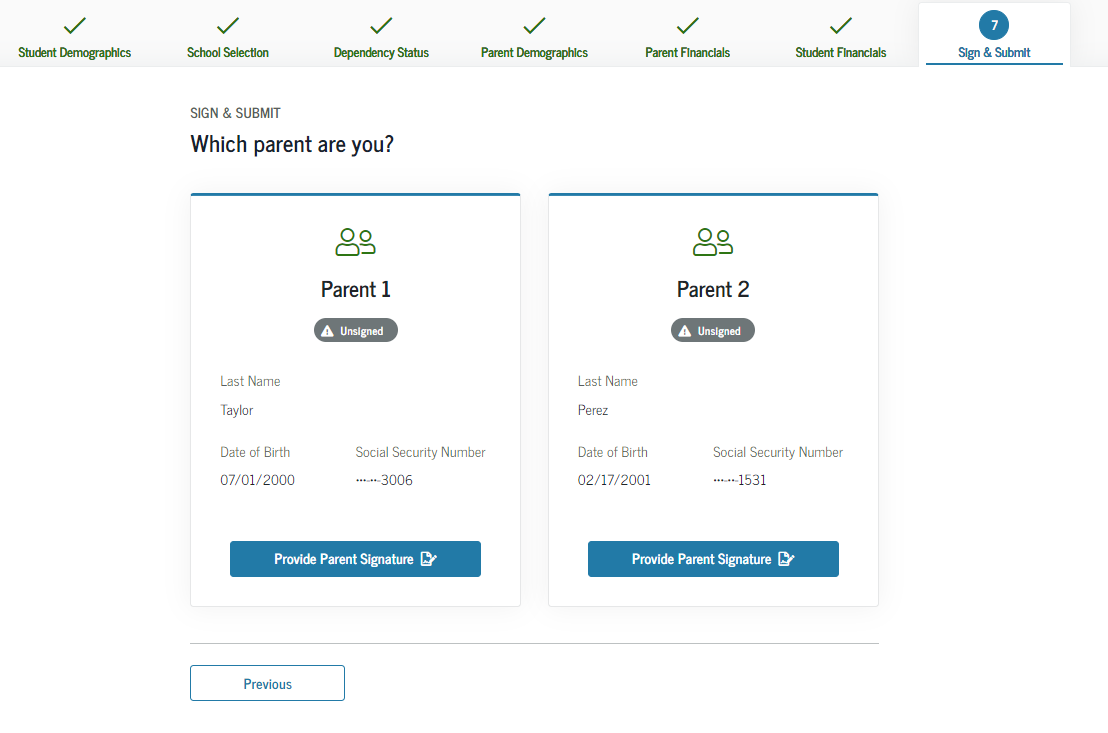 76
[Speaker Notes: Parent Signature Selection view

The choice between parents is only present if information was provided for two parents. Otherwise, this view does not display.]
Confirmation Page
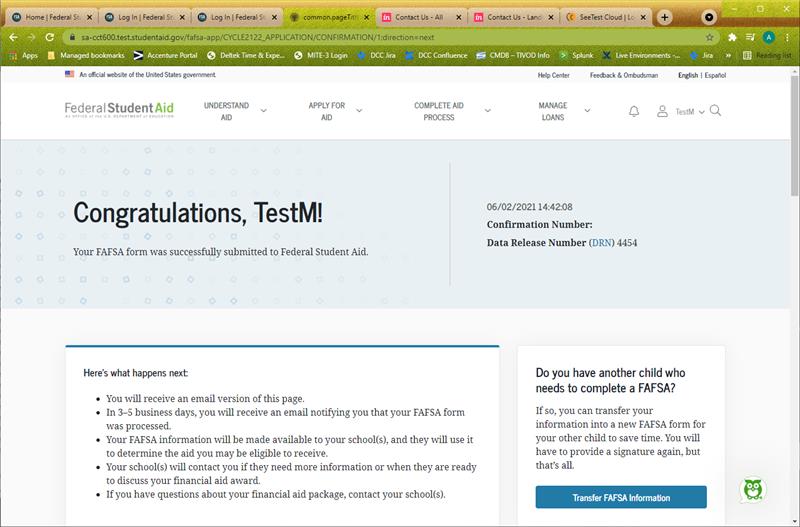 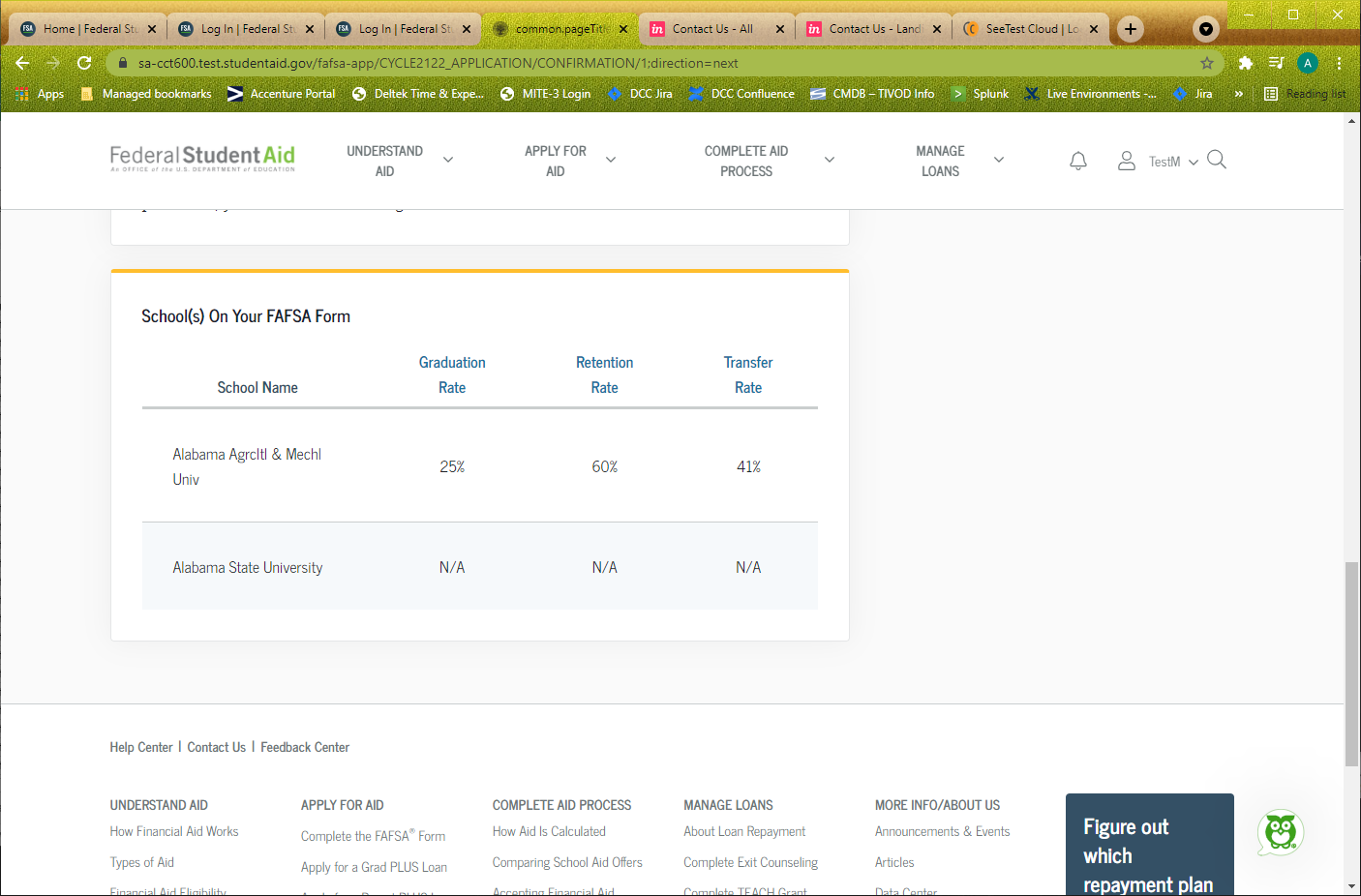 77
[Speaker Notes: Confirmation Page view]
FEDERAL VERIFICATION
VERIFICATION
Students may be selected for a process called verification and must submit documents to confirm FAFSA information. 
Roughly 18% of FAFSAs are selected for verification by the U.S. Department of Education. Students eligible for a Pell Grant will be selected at a much higher rate.
Students should respond quickly to any requests for information from the college. 
If a student is not selected by the federal processor, a school may choose to institutionally select the FAFSA for verification if they have reason to question something.
The  Department of Education suspended verification on July 13, 2021 for the remainder of the 2021-2022 academic year.  However, verification is returning for the 2022-2023 FAFSA.
VERIFICATION
If selected, commonly requested documents include:
Verification Worksheet (these can look different across varying colleges and universities)
Federal Tax Return Transcript or Federal Tax Return for parents/student if they filed 2020 taxes 
An alternative to submitting tax documentation is completing the IRS Data Retrieval Process within the FAFSA
W-2(s) for parents/students if they worked in 2020 but did not file taxes
Verification of Non-Filing Letter for parents and independent students who did not file 2020 taxes – (4506T request form) this is NOT needed for dependent students
[Speaker Notes: Verification can be a lot of work, especially for a student applying to multiple schools because they will need to complete verification at all schools in most cases to receive their award offers. 

USING DRT could decrease the change of being selected for verification. 

Like with most agencies, the IRS is also working remotely, so there may be a delay in requesting paper documents.  If the family can complete these requests online, they will be encouraged to do so.]
SPECIAL CIRCUMSTANCES
SPECIAL CIRCUMSTANCES
Eligibility for financial aid in 2022-2023 will be based on the 2020 tax year which may not be indicative of a family’s current ability to pay for educational expenses.
To remedy this, a financial aid administrator may evaluate special circumstances on a case-by-case basis, with adequate documentation, to better reflect a family’s financial picture. 
Due to the COVID-19 pandemic, schools are preparing for an increase in appeals based on losses of income in 2020 and 2021..
SPECIAL CIRCUMSTANCES
Special Circumstances are conditions that exist which cannot be documented or explained on the FAFSA. Examples:
Loss or reduction of employment, wages, or unemployment compensation
Loss of untaxed income or benefits such as child support
Separation, divorce or death after the FAFSA was submitted
Loss of Child Support
Unusual uncovered medical/dental expenses
EXAMPLES OF SPECIAL CIRCUMSTANCES
Extraordinary dependent care
Parent or spouse death
Loss of income/ employment
Divorce
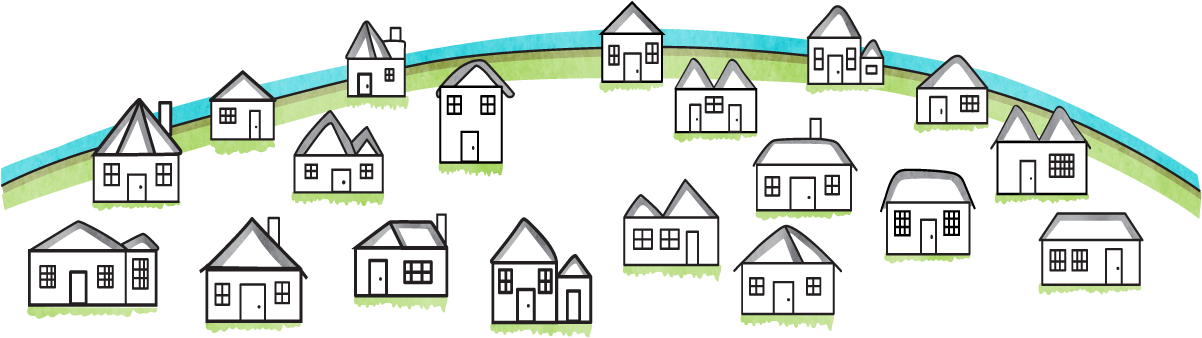 Resources
FAFSA HELP OHIO
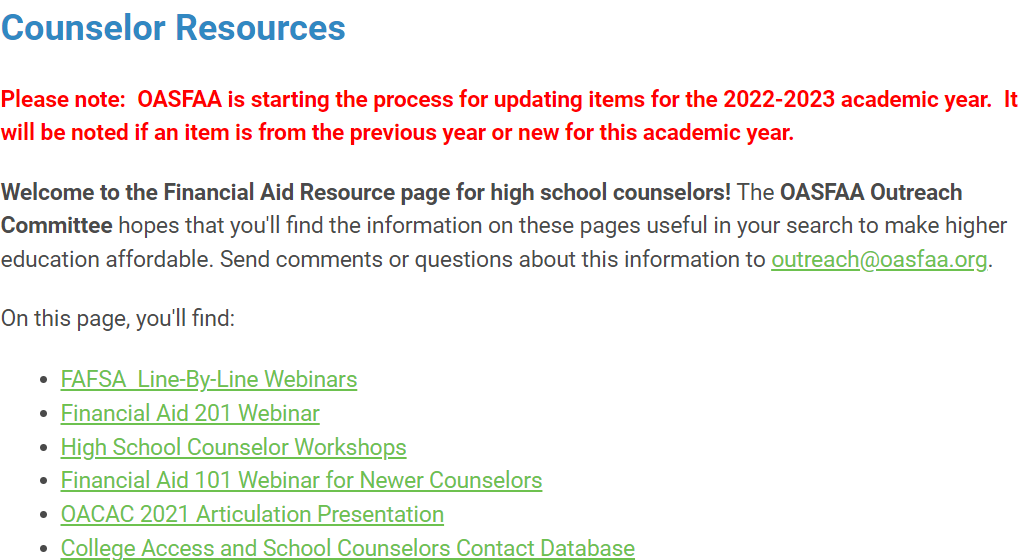 Source for financial aid resources and tools provided by OASFAA
Training registrations are located here
Send questions to outreach@oasfaa.org
FAFSA HELP OHIO
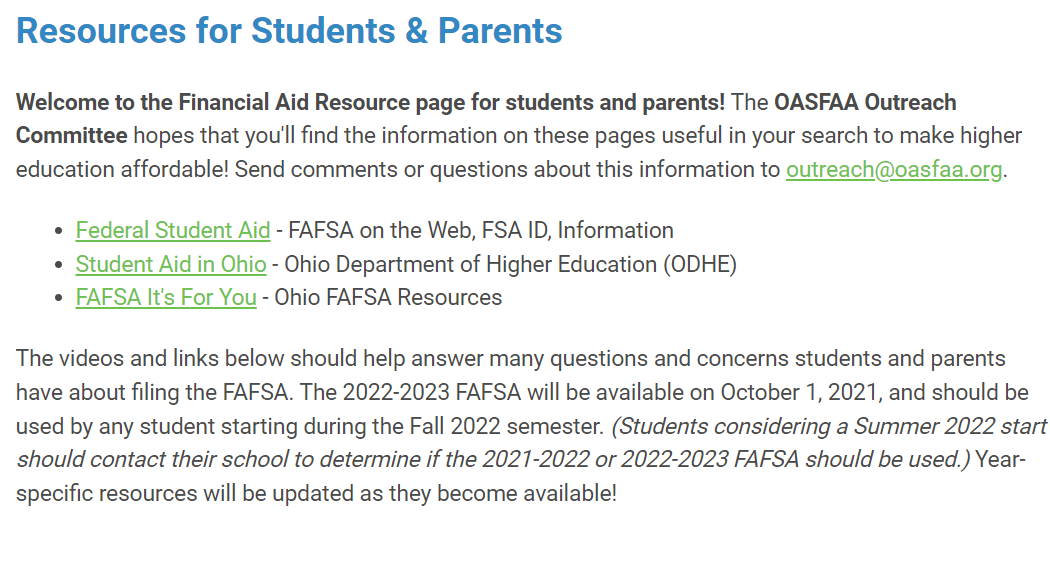 FAFSA events
Add any FAFSA events you may be hosting
Resources for students and parents
Instructional Videos 
Handouts
You can link this to your school site.
HIGH SCHOOL FINANCIAL AID NIGHTS
The OASFAA Outreach Committee can help facilitate your school’s financial aid presentation, even virtually. If you would like a presentation, please complete a request for a presenter on the OASFAA website. 
A pre-recorded session is also available.
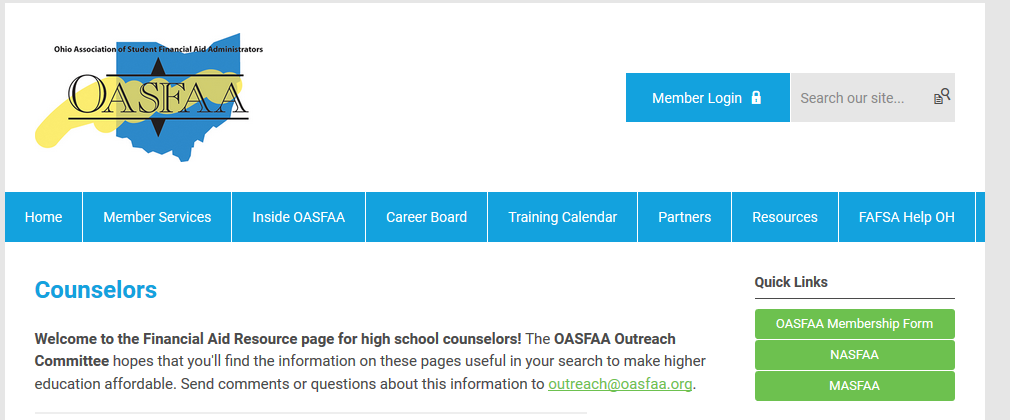 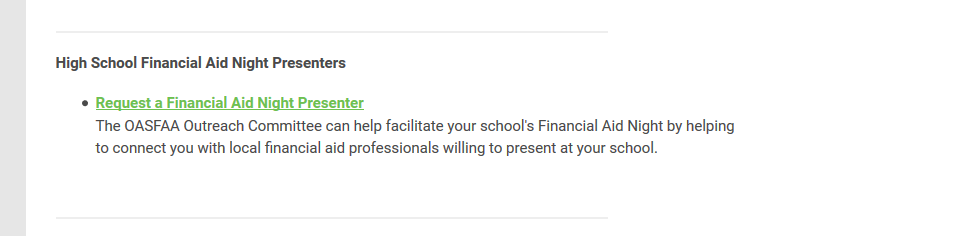 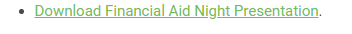 COLLEGE ACCESS AND SCHOOL COUNSELORS CONTACT DATABASE
Make sure you put your name and email address into our College Access and School Counselors Contact Database at www.oasfaa.org
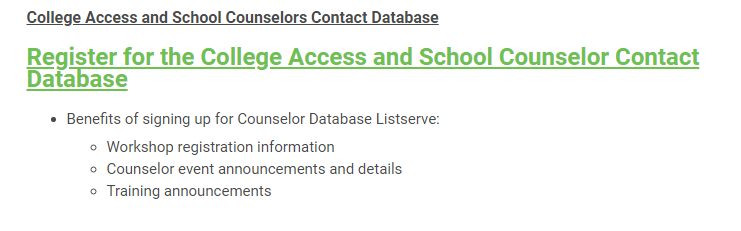 QUESTIONS
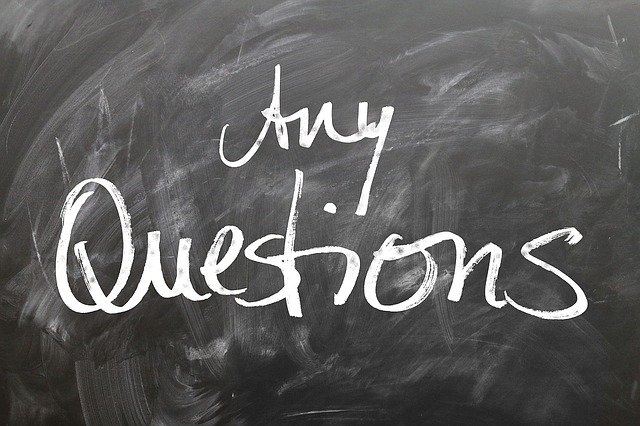